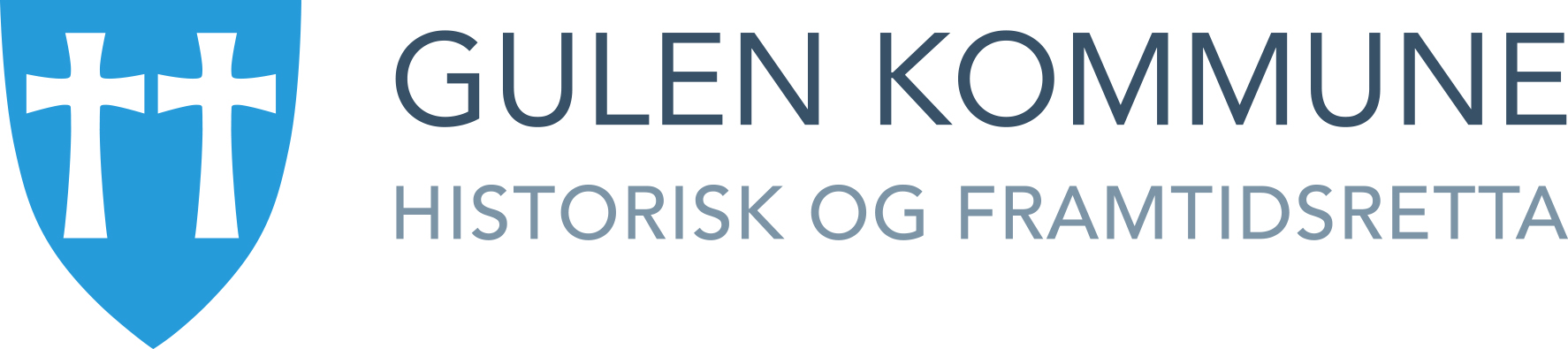 Innspel
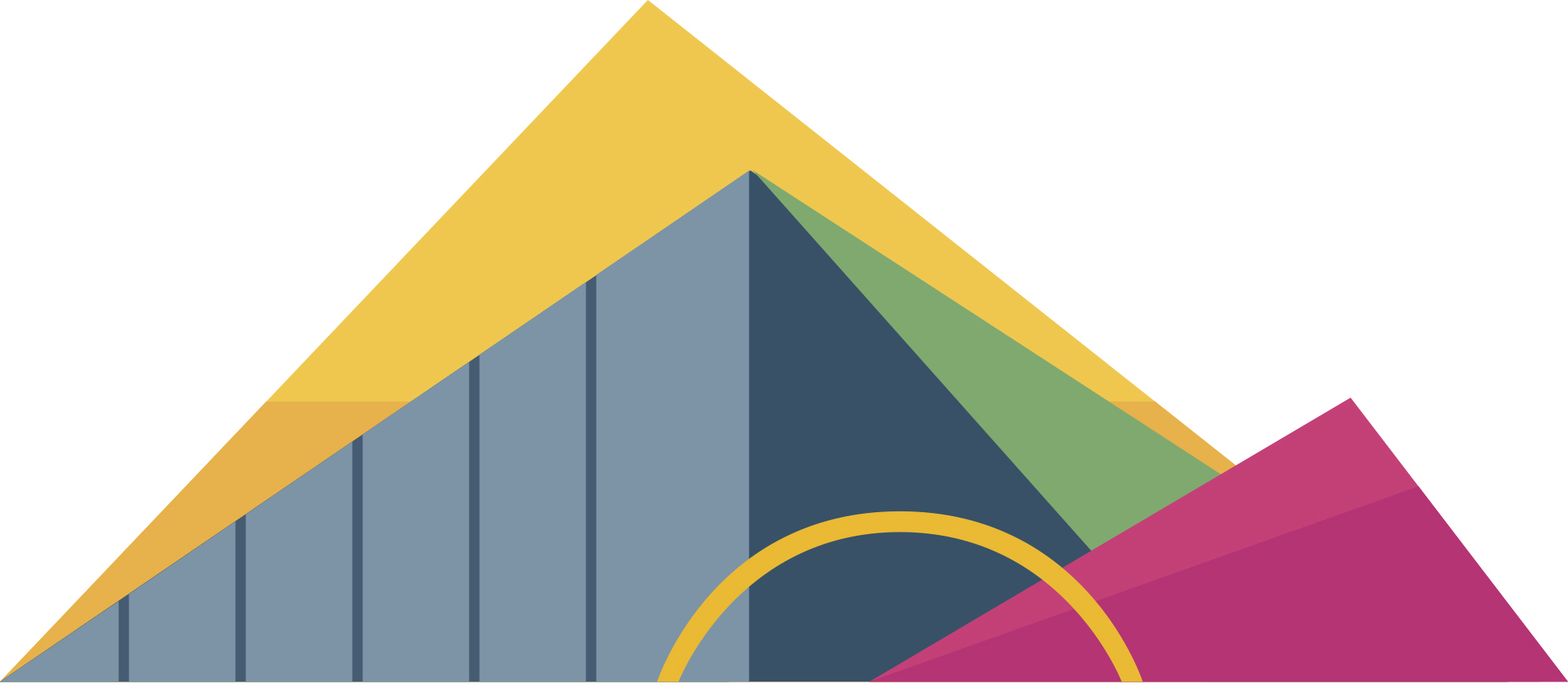 Medlemmer i kommunestyret 17. juni 2021
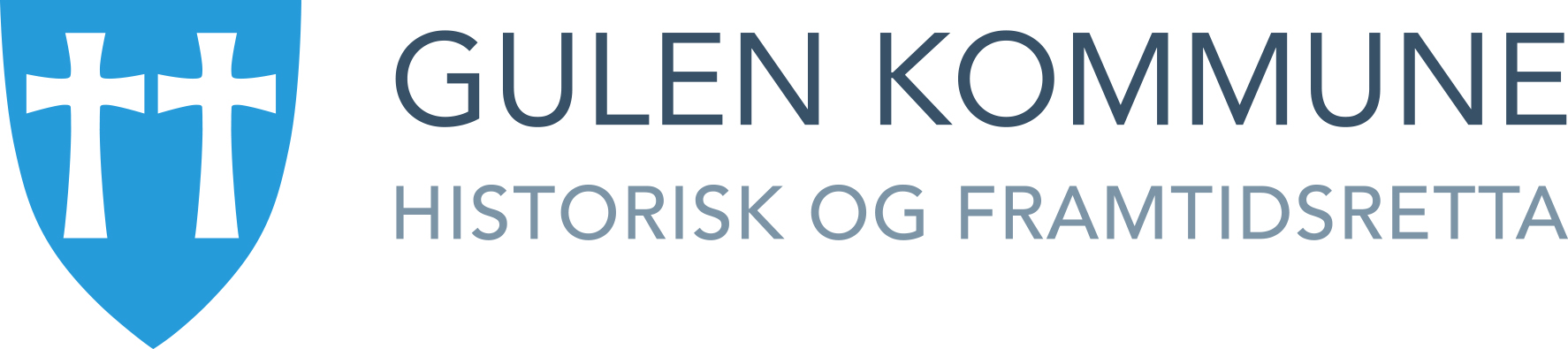 Problemstilling og mål for dagen
Kjelde: folkevalgtprogrammet
Ta utgangspunkt i næringsstrukturen , og drøfte vegen vidare.

Korleis bli
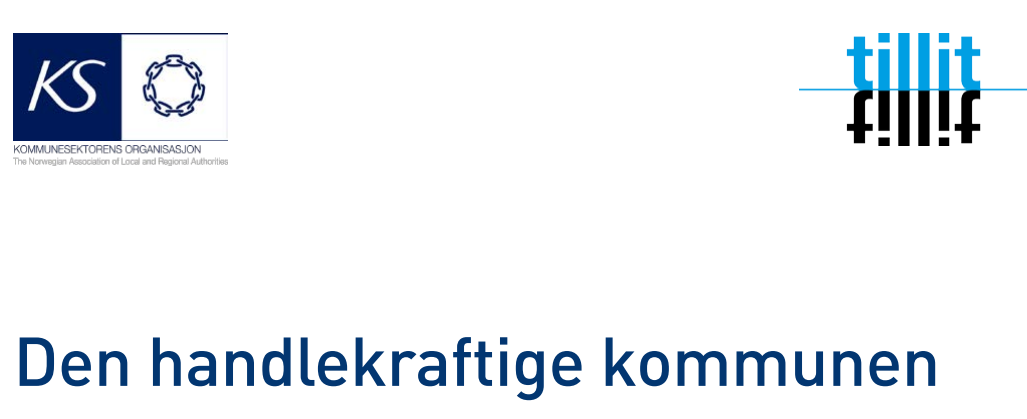 FÅ GODE INNSPEL FOR AMBISJONSNIVÅ FOR NY SAMFUNNSPLAN TIL : Kva rolle meiner politikarane at administrasjonen skal ha i arbeidet  med: samfunnsutviklinga
tilrettelegging for næringsliv 
utvikling av gode tilhøve og høg sysselsetting
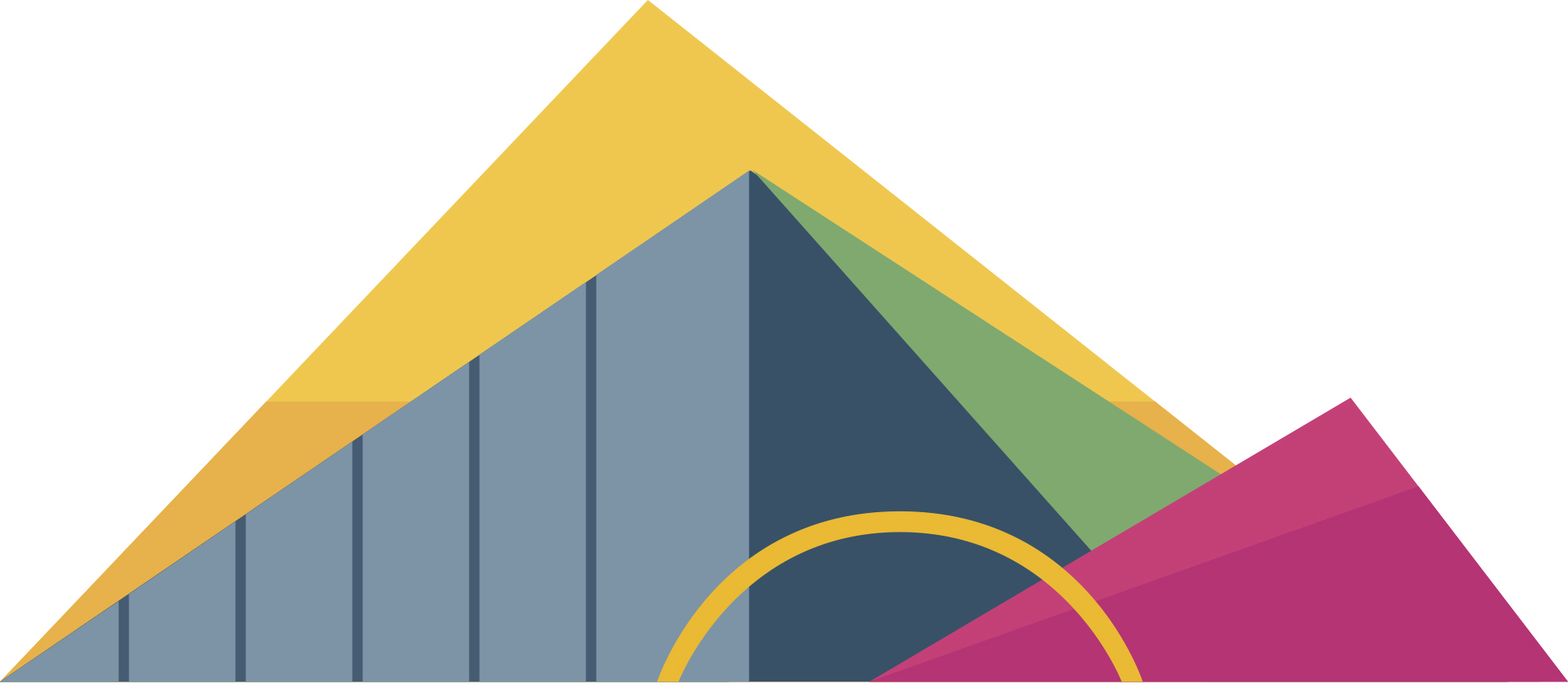 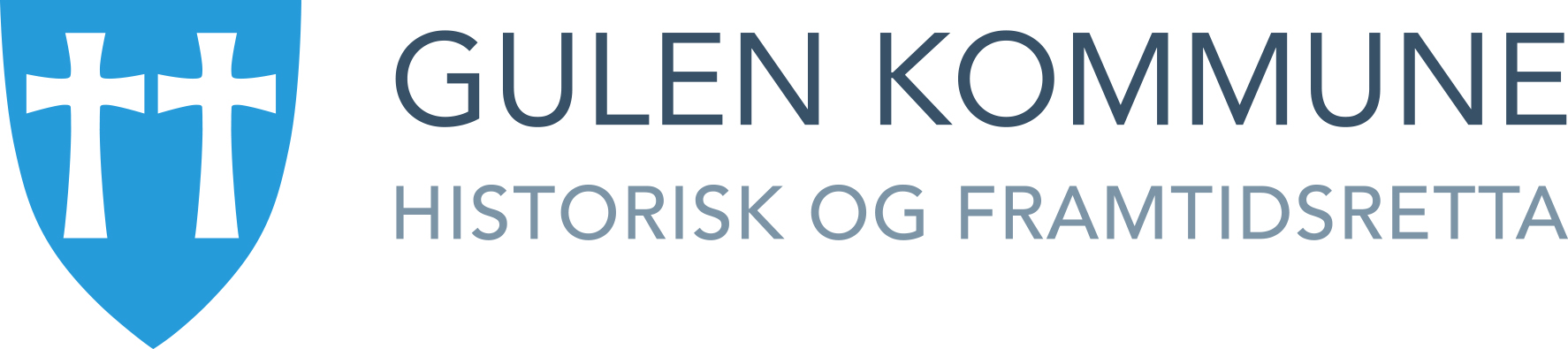 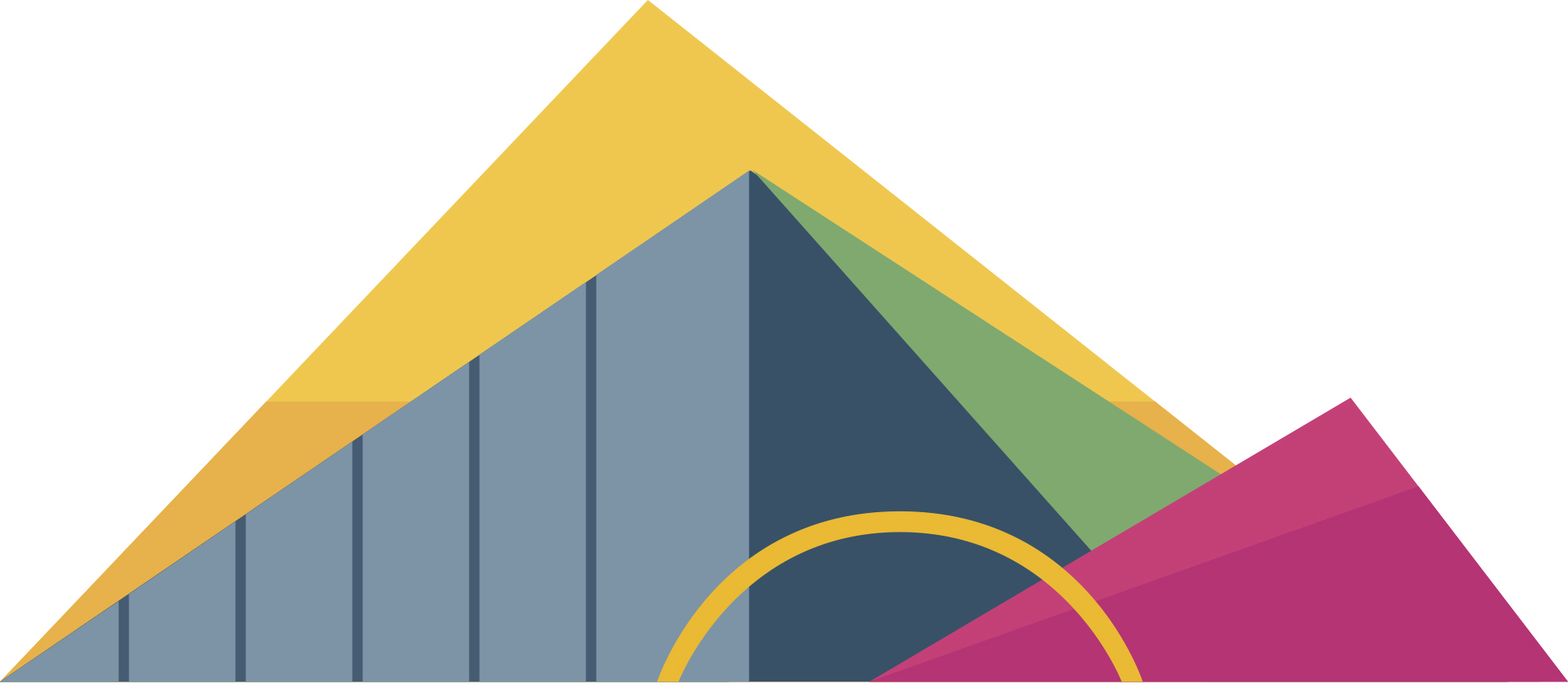 Utgangspunkt
Innleiing
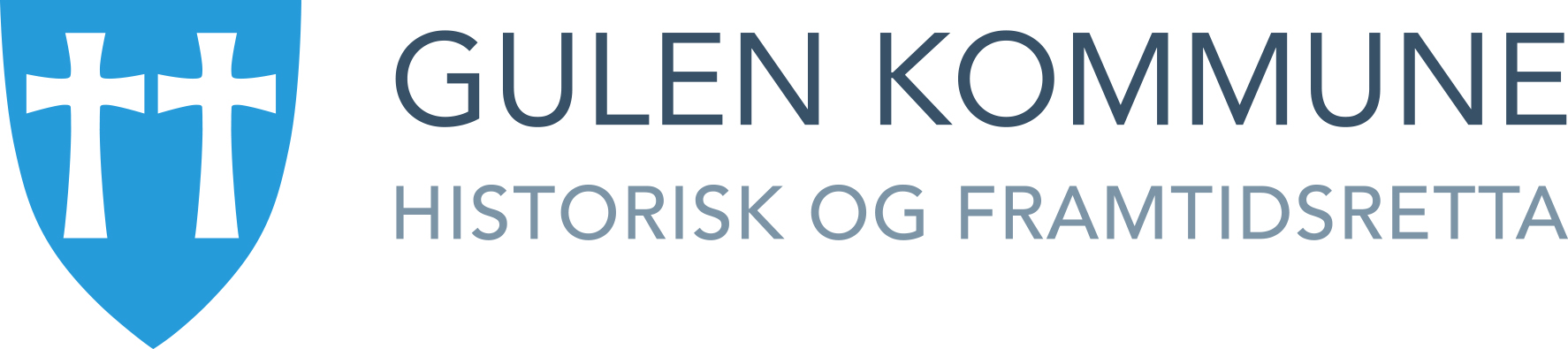 Utarbeide ny samfunnsplan
Prosjektet skal legge vekt på viktige utfordringar for samfunnsutviklinga i kommunen og legge til rette for dei strategiske val som skal gjerast i perioden 2022-2034, og sette konkrete mål. 

Kommuneplanen sin samfunnsdel skal gje overordna mål for sektorane si planlegging, og fastsetje retningslinjer for korleis kommunen sine eigne mål og strategiar skal gjennomførast i den kommunale verksemda.
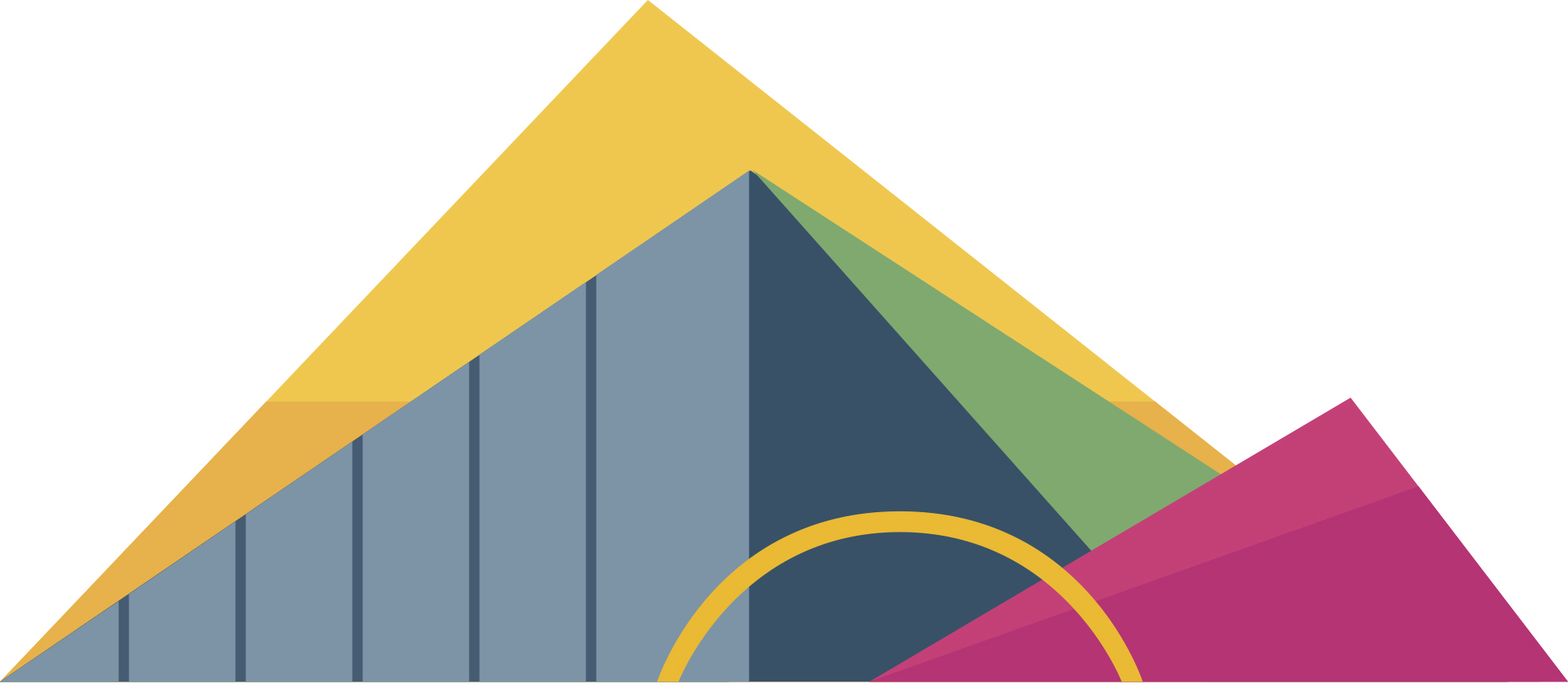 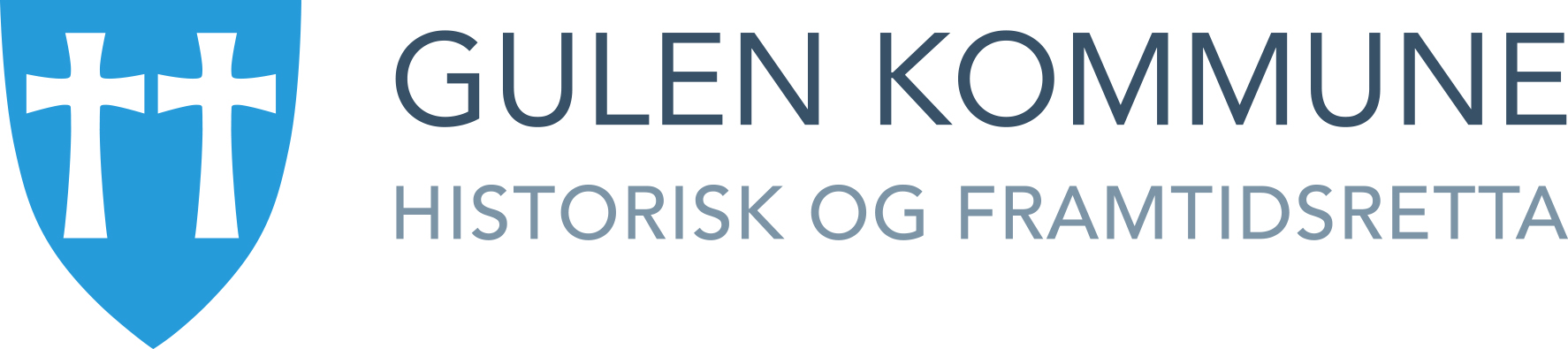 Frå Folkevalgtprogrammet;
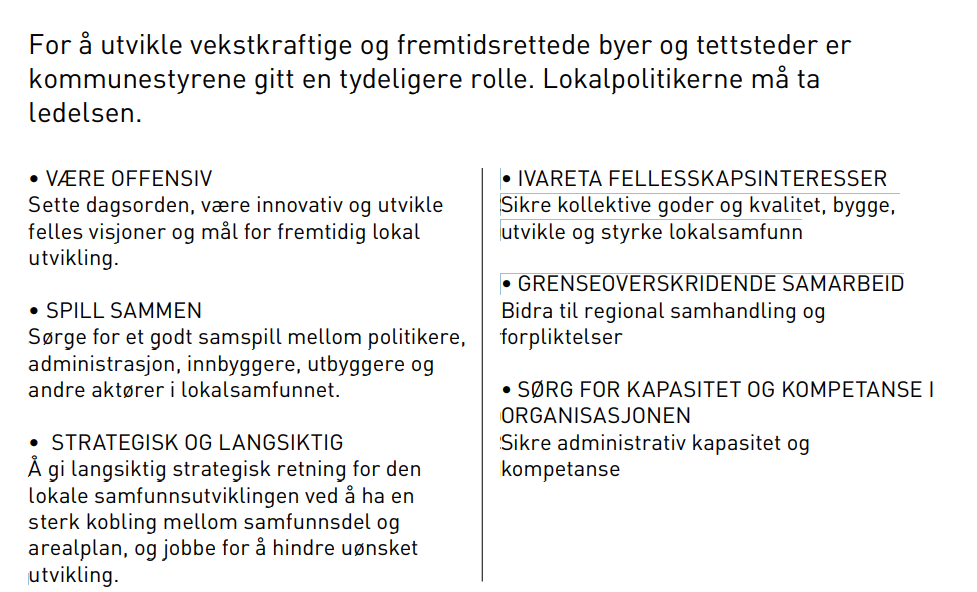 Som valgt representant for innbyggerne i kommunen din har du ikke bare fått et ansvar for at folk får de tjenestene de trenger og har krav på. Du har også påtatt deg en rolle som lokal samfunnsutvikler. Det er en utfordrende og viktig rolle og kanskje noe av det mest spennende en folkevalgt kan være med på. 

Samtidig er samfunnsutvikling et begrep som ofte er vanskelig å fylle med innhold.
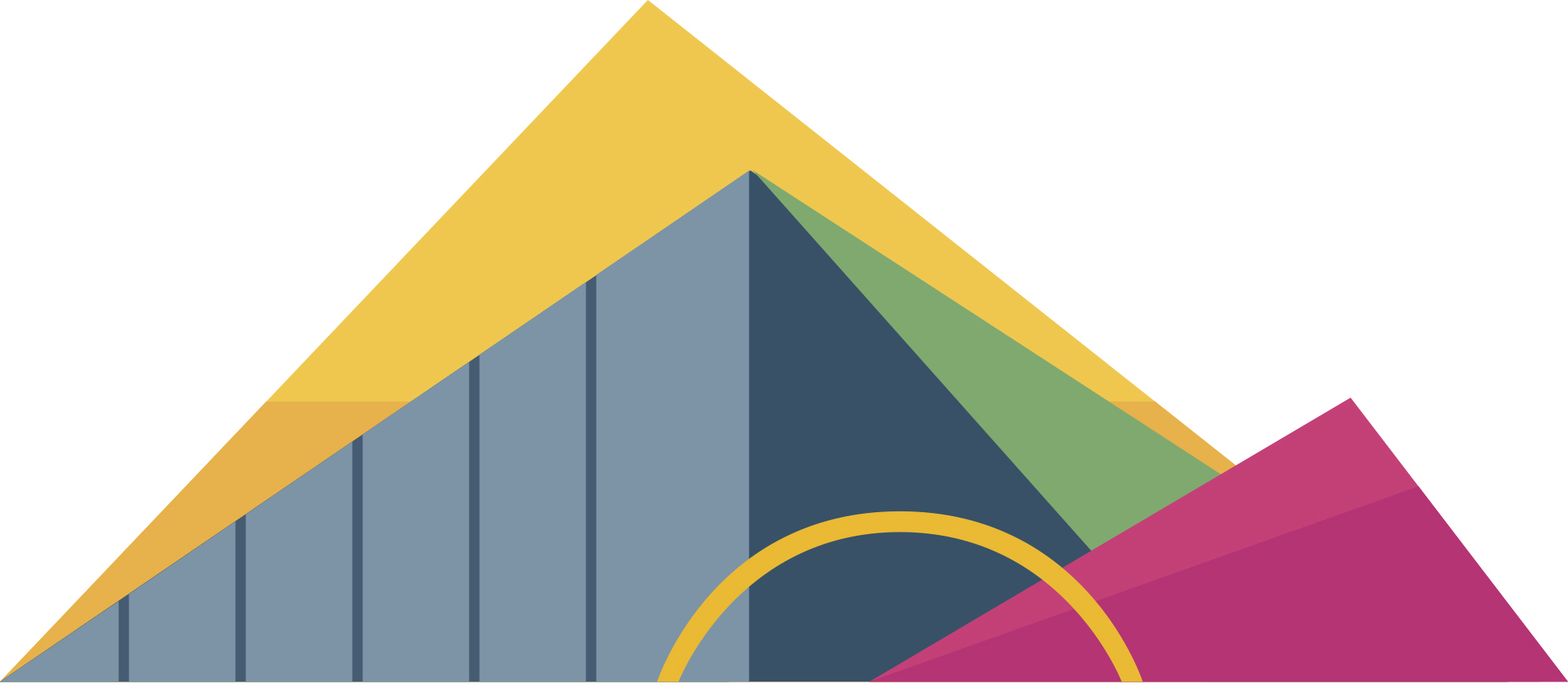 [Speaker Notes: Tema ligg midt mellom politikk og administrasjon]
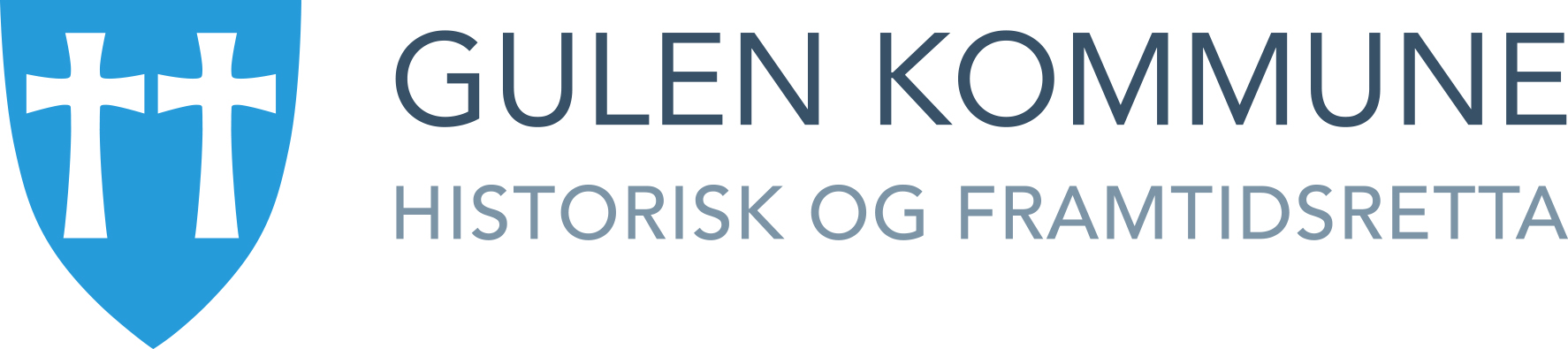 MÅL
Samfunnsplanen skal leggje til rette for å styre kommunen etter klare målsetjingar som tek tydeleg omsyn til:
Berekraft
Demografiutviklinga i kommunen
Folkehelse 
Miljø og klima ​
Innovasjon og digitalisering  ​
Sysselsetjing og næringsliv  ​
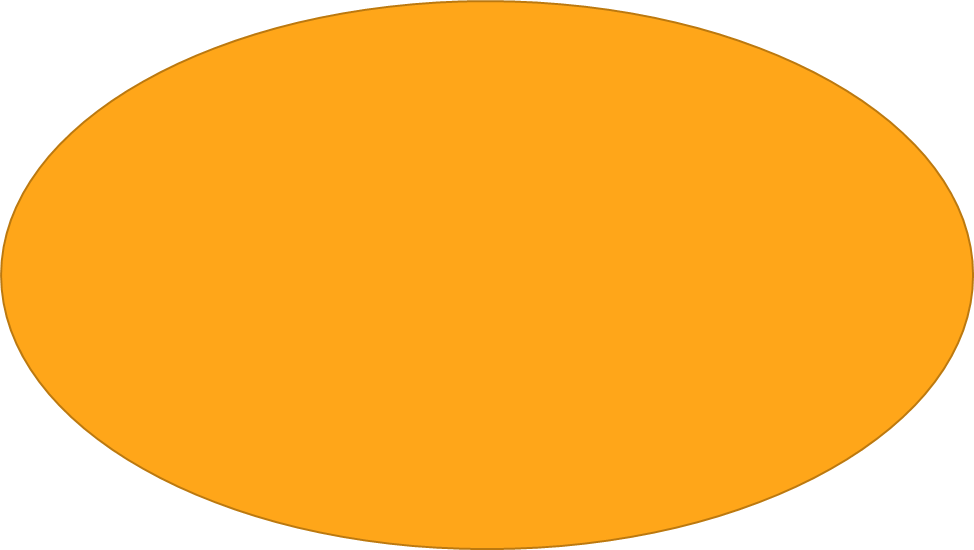 Eit mål skildre ein ønska fremtidig tilstand, medan ein strategi skildre kva fremgangsmåte, vegval eller endringar vi må gjennomføre for å nå målet.
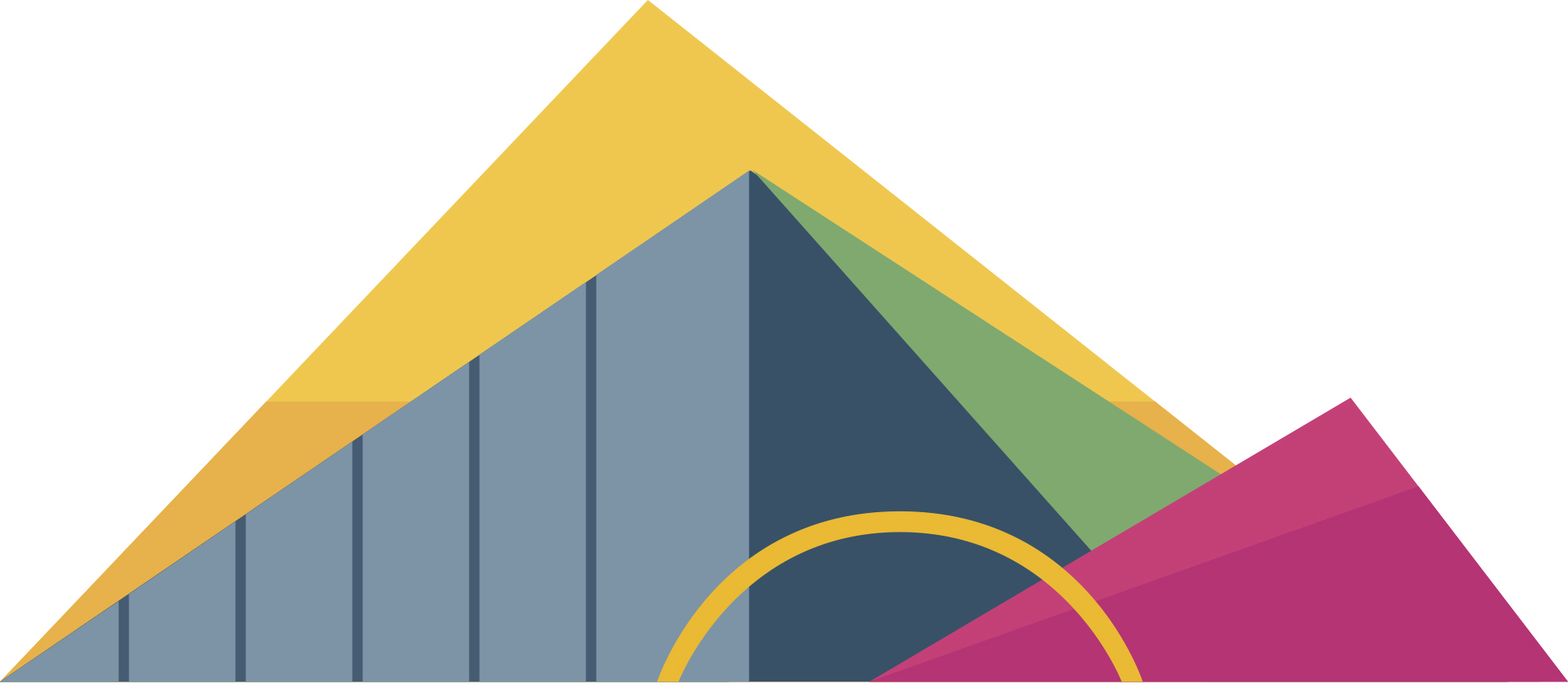 [Speaker Notes: Et mål beskriver en ønsket fremtidig tilstand, mens en strategi beskriver hvilke fremgangsmåter, veivalg eller endringer vi må gjennomføre for å nå målet.]
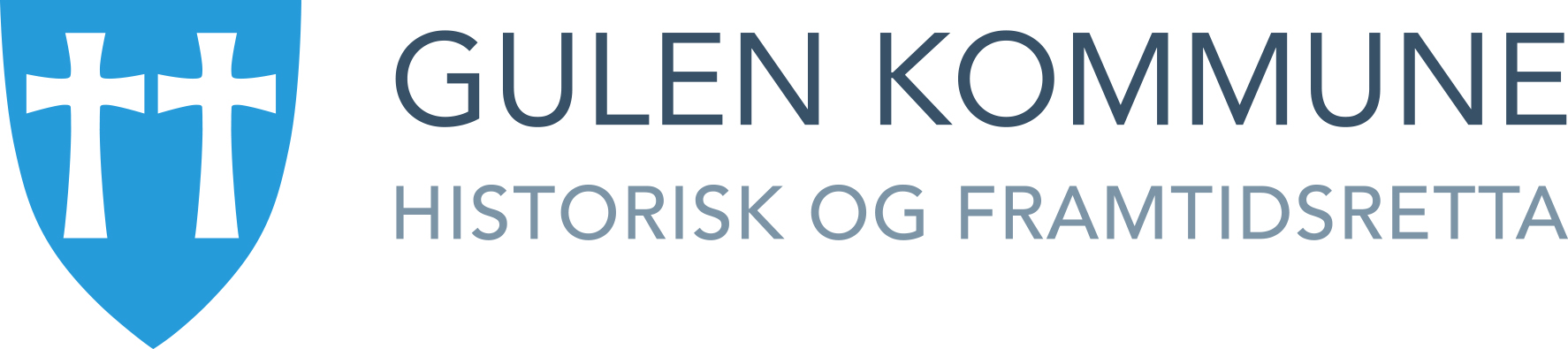 Struktur
Innleiing
Berekraft -FN sine berekraftsmål
Demografiutviklinga i kommunen
Folkehelse
Miljø og klima
Innovasjon og digitalisering
Sysselsetjing og næringsliv
1. Barn og unge
2. Vaksne og eldre
3. Kultur, idrett og frivillig arbeid
4. Bustad, stadutvikling, arealforvaltning (arealstrategi)
5. Miljø, klima, forureining
6. Samfunnstryggleik -beredskap, transport, infrastruktur
7. Næring og sysselsetting
8. Medverknad
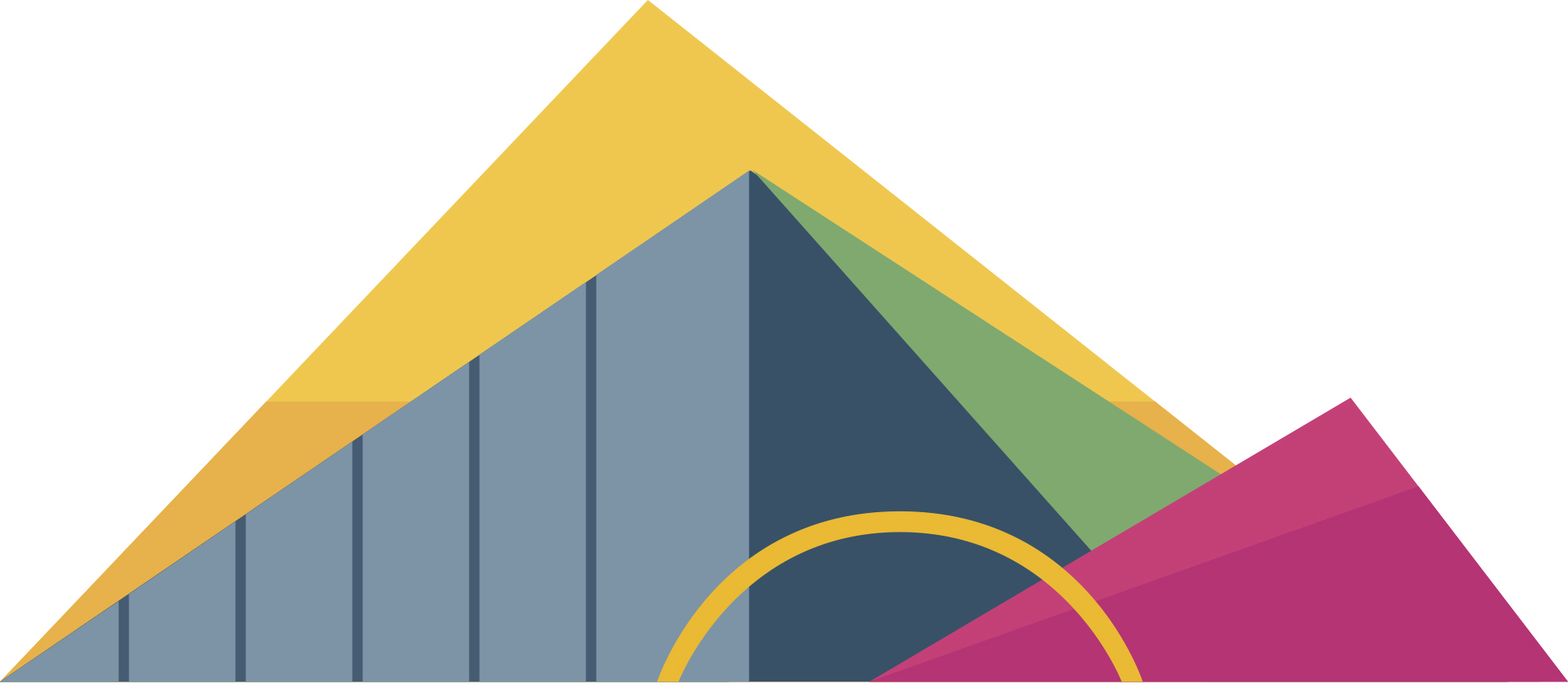 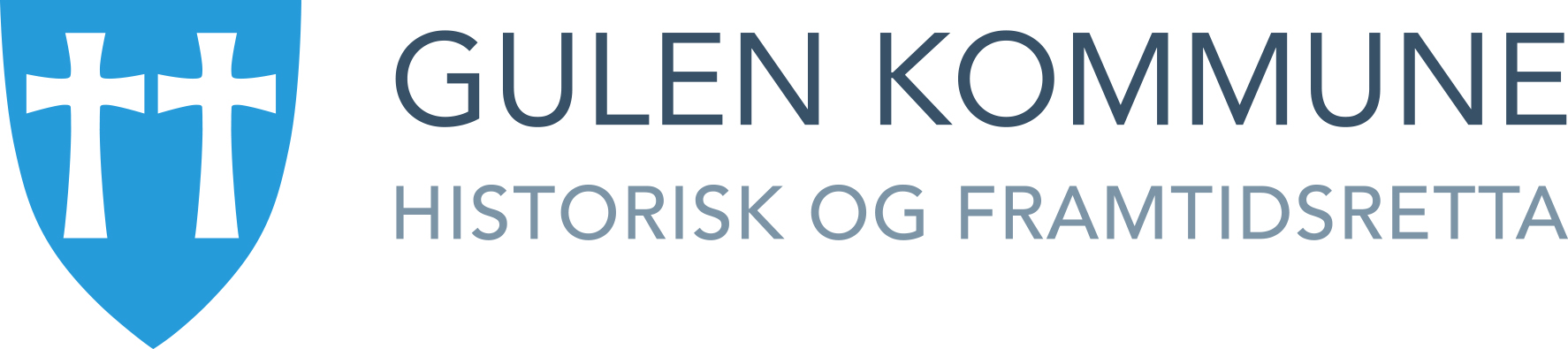 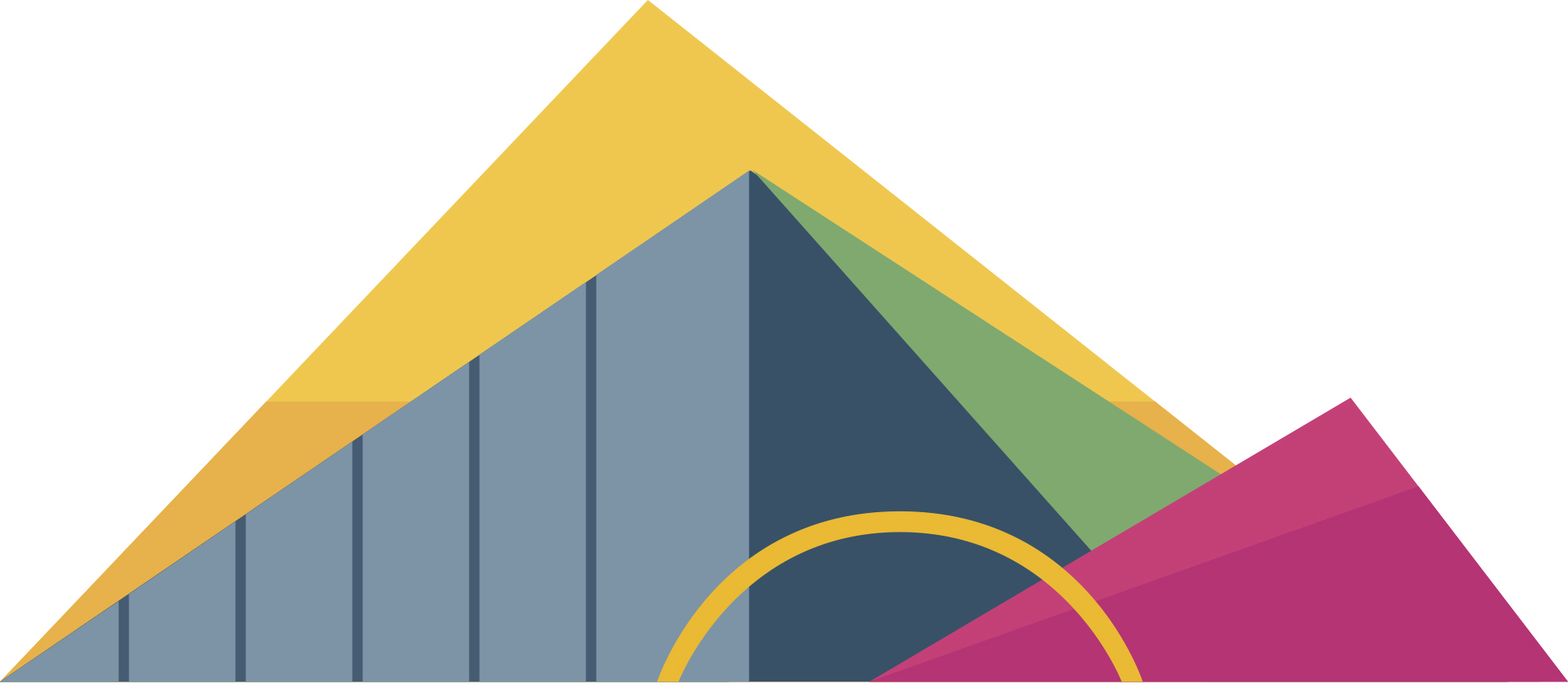 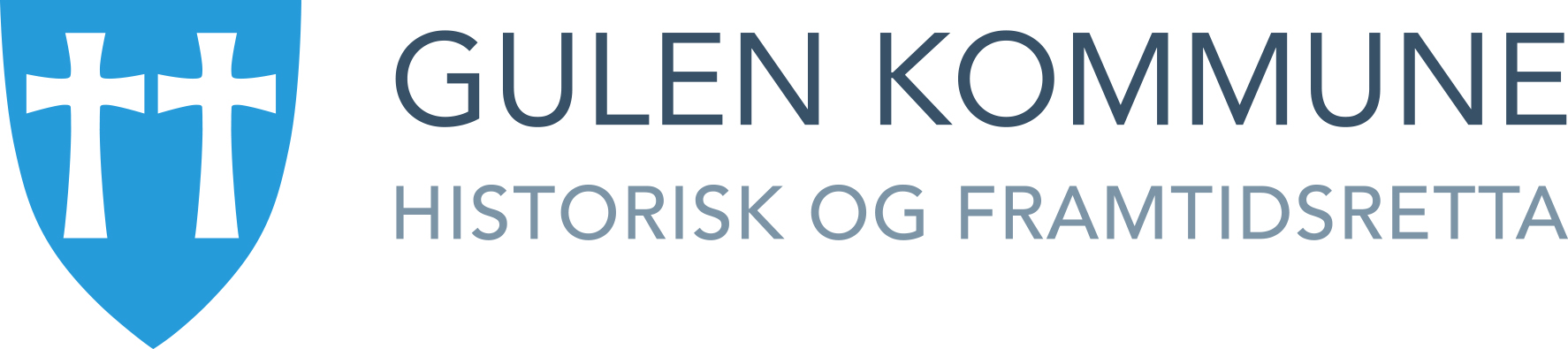 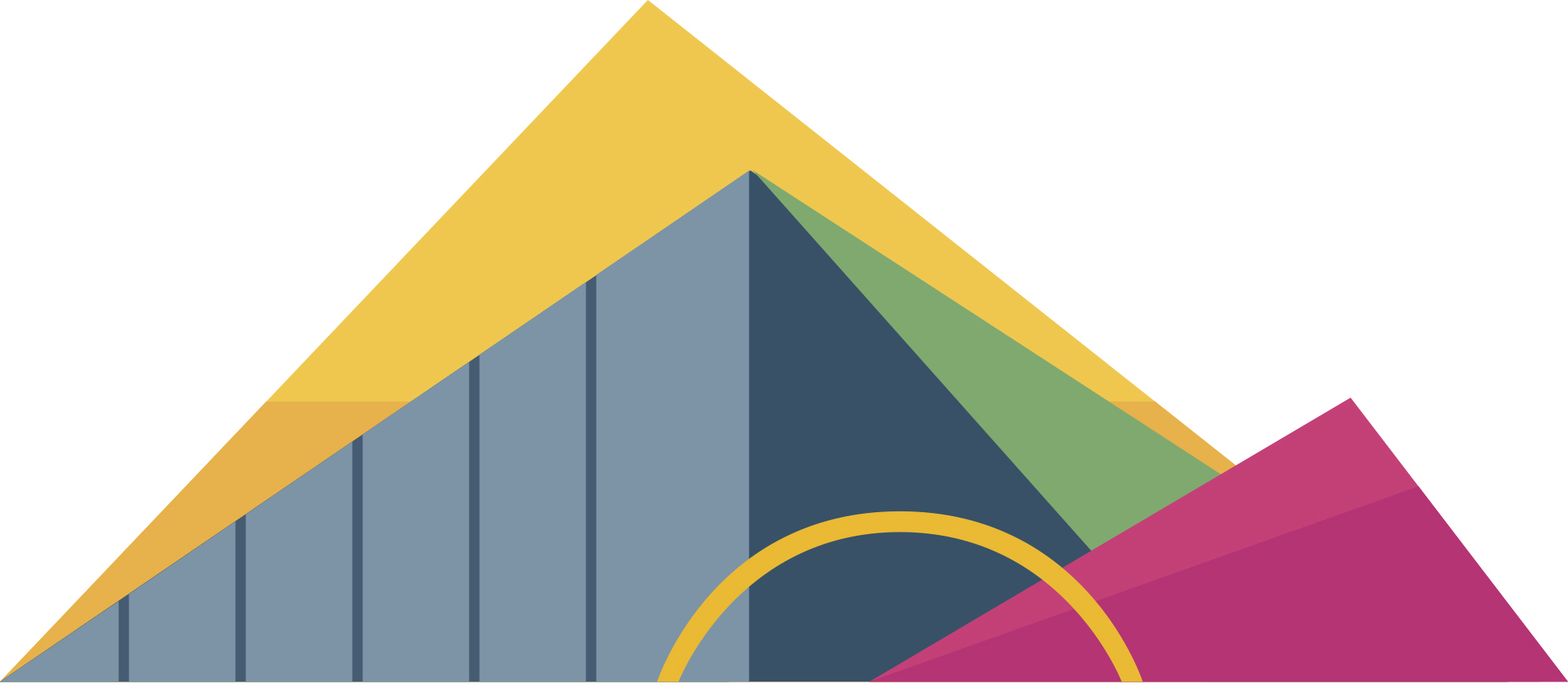 Næring og sysselsetting
Status
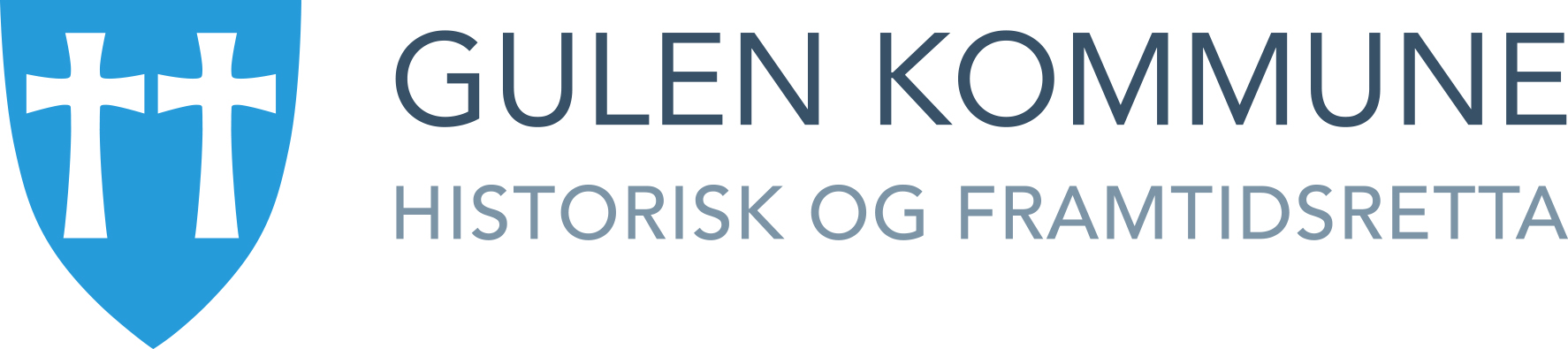 Berekraftsmål - næring
4. God utdanning: Sikre inkluderande, rettferdig og god utdanning og fremje mogelegheiter for livslang læring for alle.7. Reine energi til alle:Sikre tilgang til påliteleg, berekraftig og moderne energi til ein overkommeleg pris.
8. Anstendig arbeid og økonomisk vekst: Fremje varig, inkluderande og berekraftig økonomisk vekst, full sysselsetjing og anstendig arbeid for alle.
9. Industri, innovasjon og infrastruktur: Byggje solid infrastruktur og fremje inluderande og berekraftig industrialisering og innovasjon.
11. Berekraftige byar og lokalsamfunn: Gjere byar og lokalsamfunn inkluderande, trygge, robuste og berekraftige.12. Ansvarleg forbruk og produksjon: Sikre berekraftige forbruks-og produksjonsmønster.14. Livet i havet: Bevare og bruke hav og marine ressursar på ein måte som fremjar berekraftig utvikling.
15. Livet på land: Verne, tilbakeføre og fremje berekraftig bruk av økosystem, sikre berekraftig skogforvalting, motverke ørkenspreiing og reversere landforringing og stanse tap av artsmangfald.
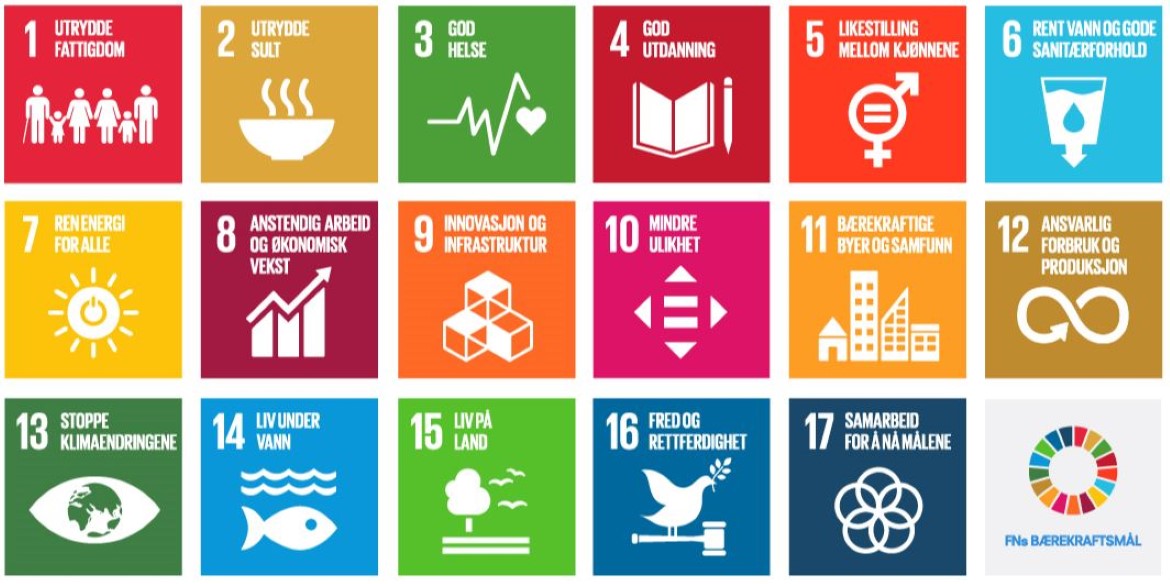 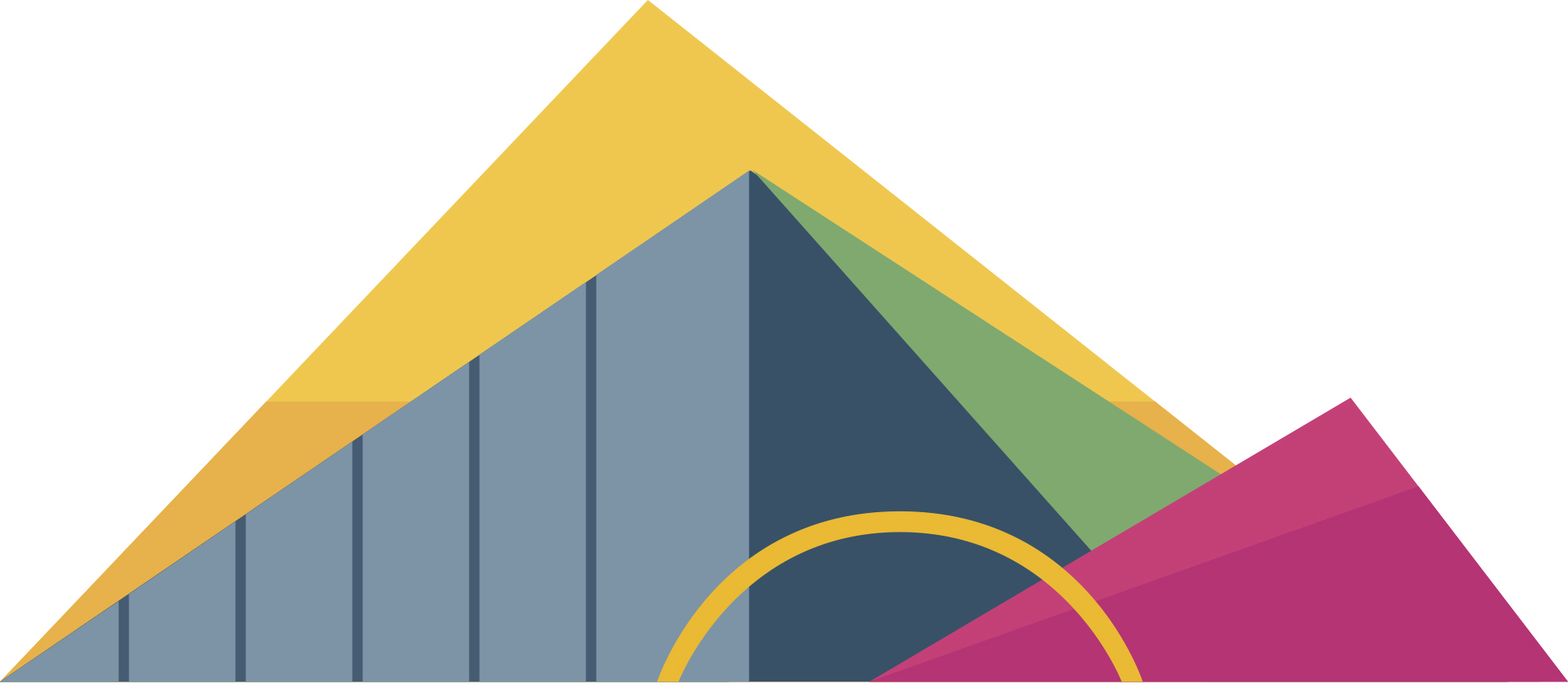 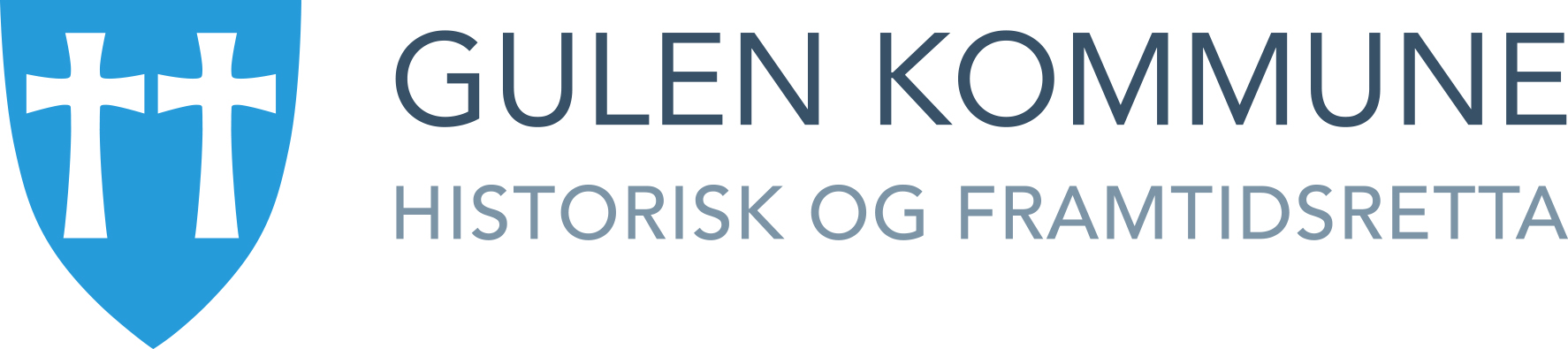 Næringslivet i Gulen. Hovedvekt marin og industri
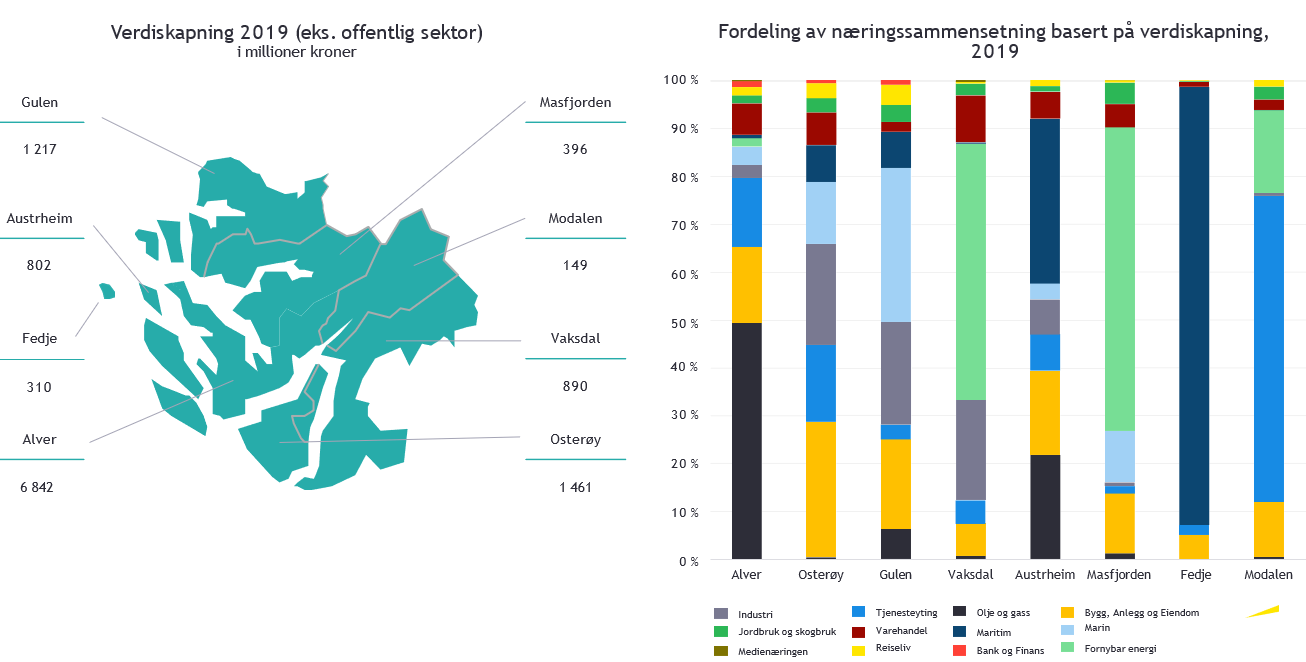 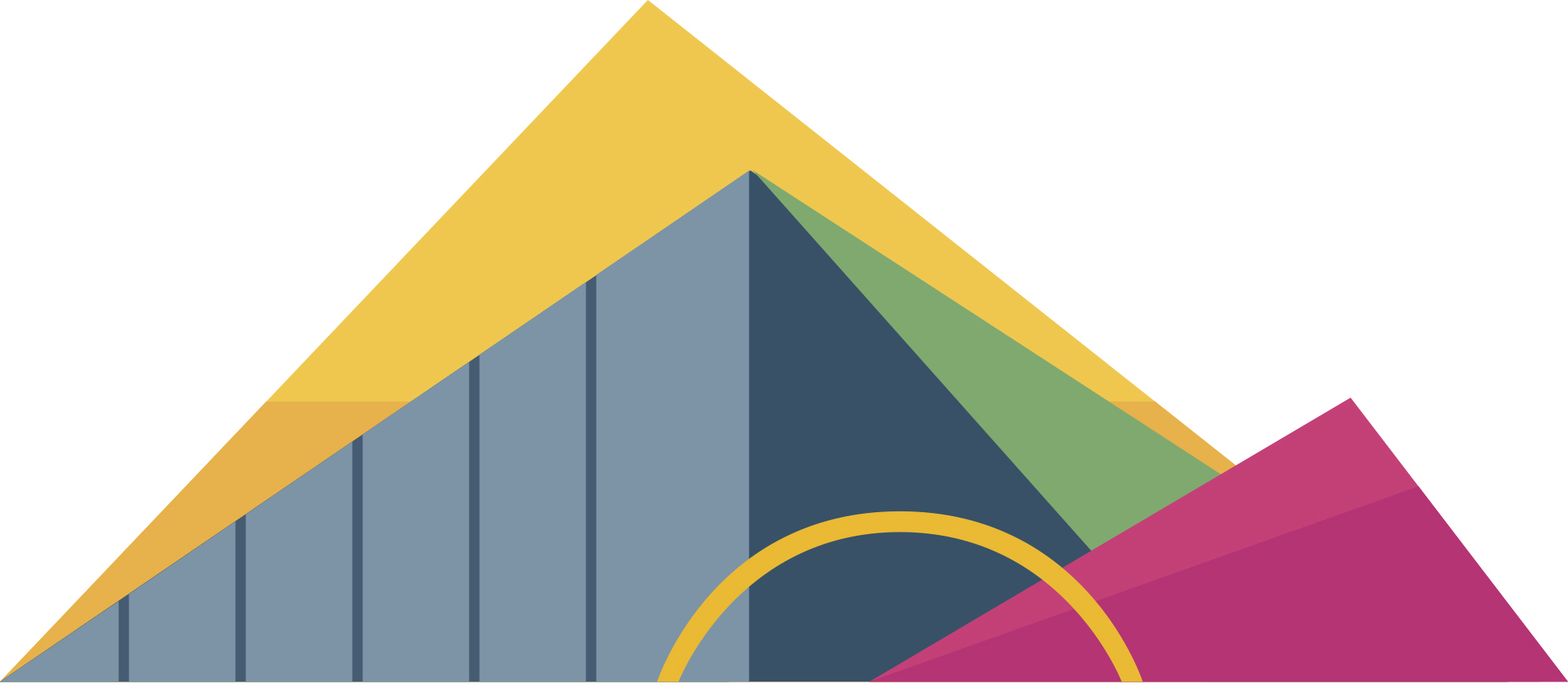 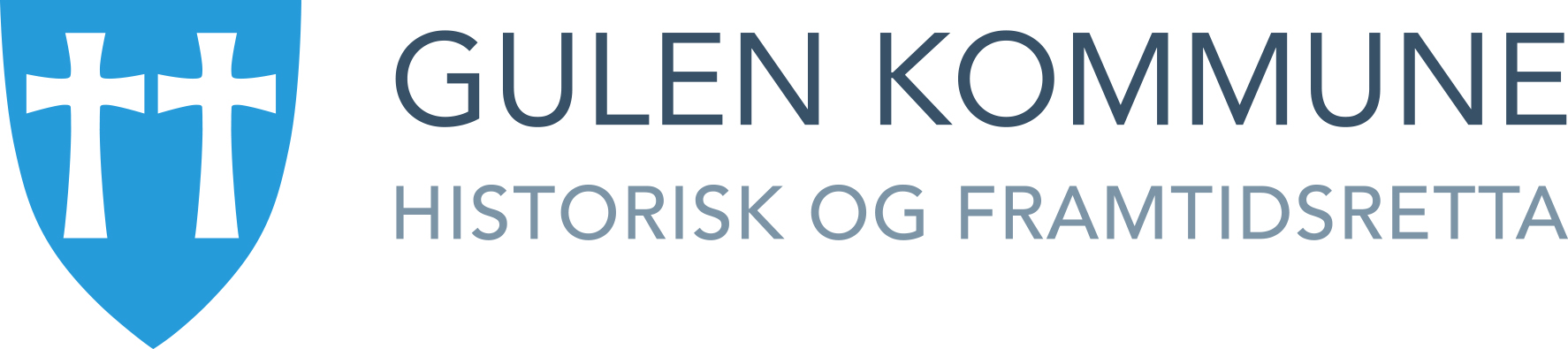 Gulen tredje største kommunen etter sysselsetting
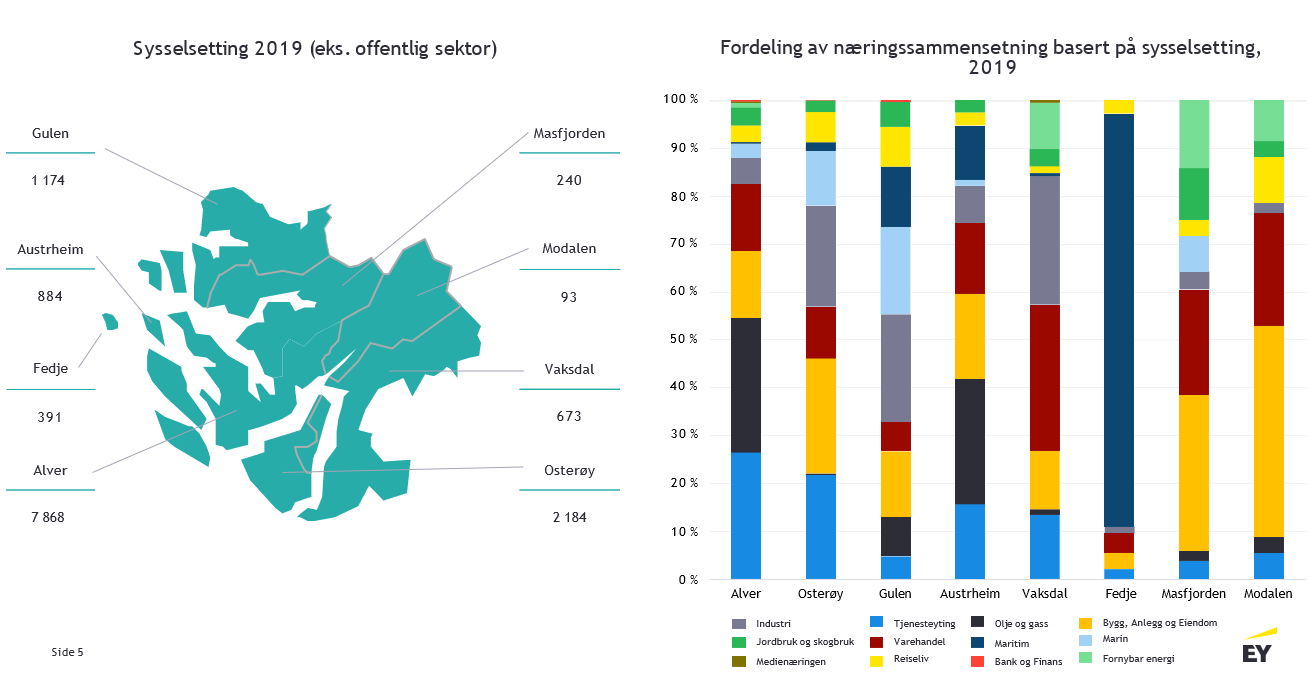 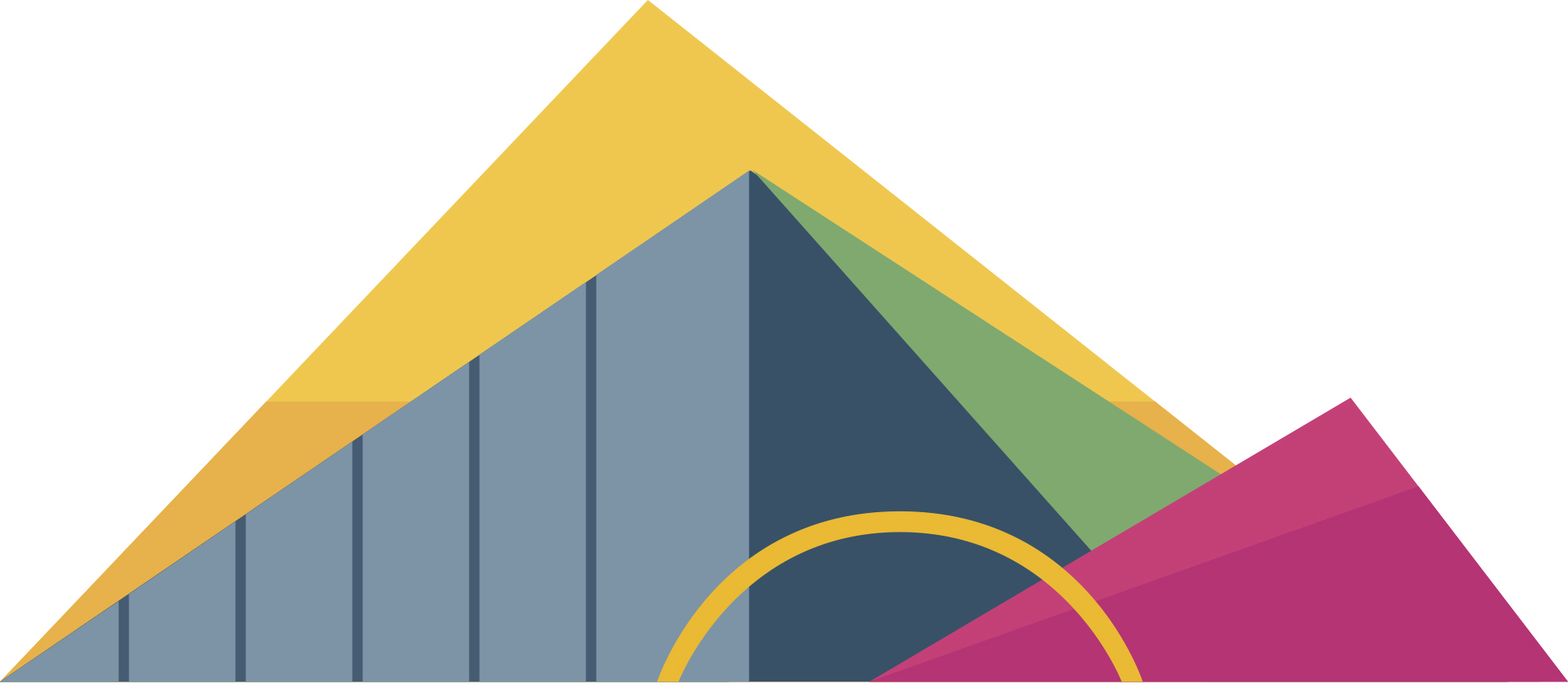 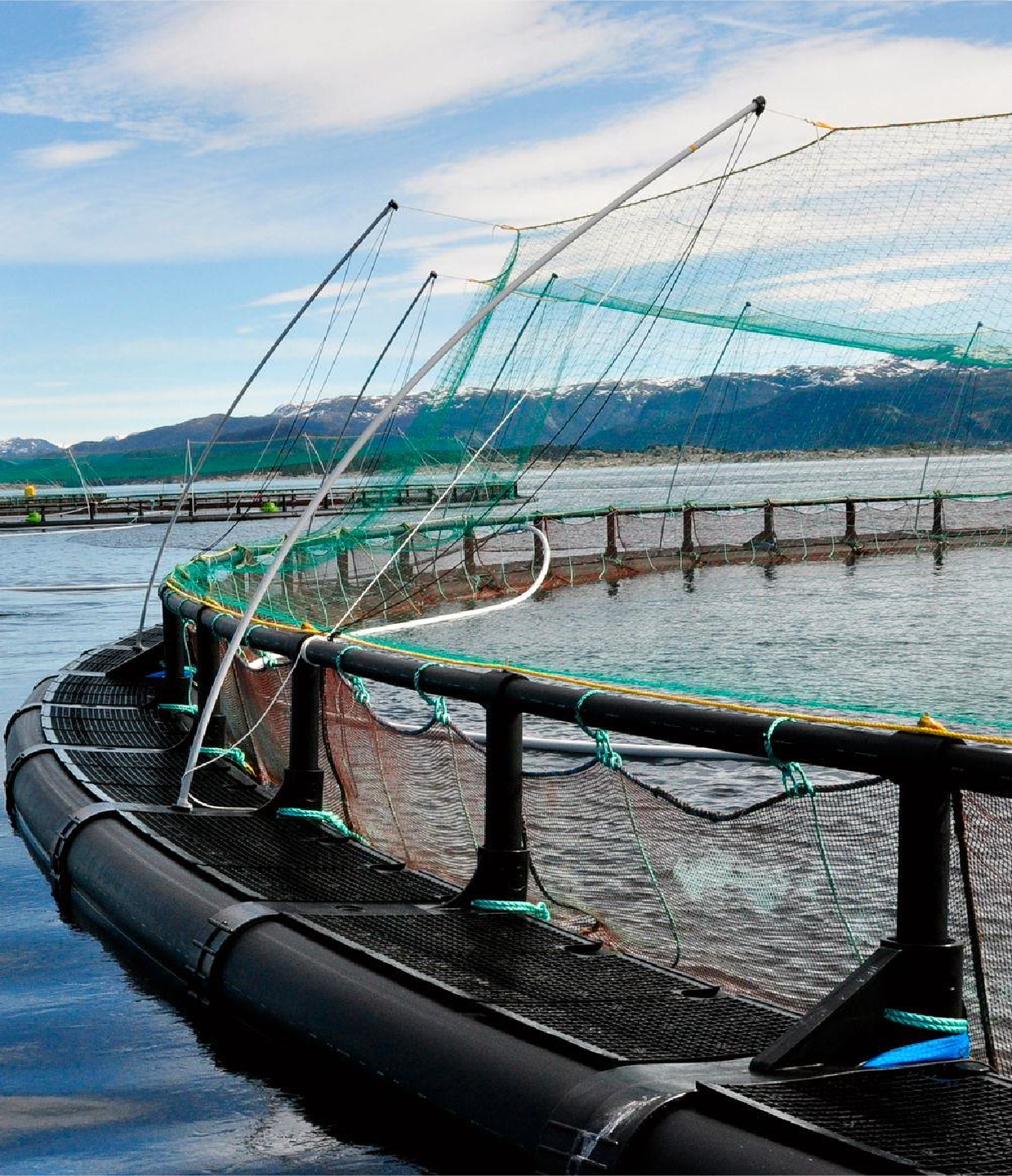 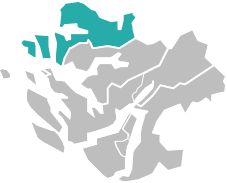 Verdiskaping, 2019
Gulen kommune
Marin  Industri
Bygg, Anlegg…
Maritim  Olje og gass
Reiseliv
Jordbruk og…
Tjenesteyting
Varehandel  Bank og Finans  Fornybar energi
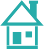 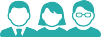 200
Millioner
0
100
300
400
500
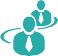 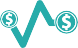 Kommunens andel av verdiskapningen i Nordhordland, 2019
Marin  Industri  Reiseliv
Jordbruk og skogbruk
Bygg, Anlegg og Eiendom
Maritim  Bank og Finans  Varehandel  Tjenesteyting  Olje og gass  Fornybar energi  Medienæringen
0%	5%	10%	15%	20%	25%	30%	35%	40%	45%	50%
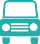 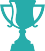 6
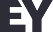 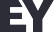 Fotoillustrasjon: Strilen
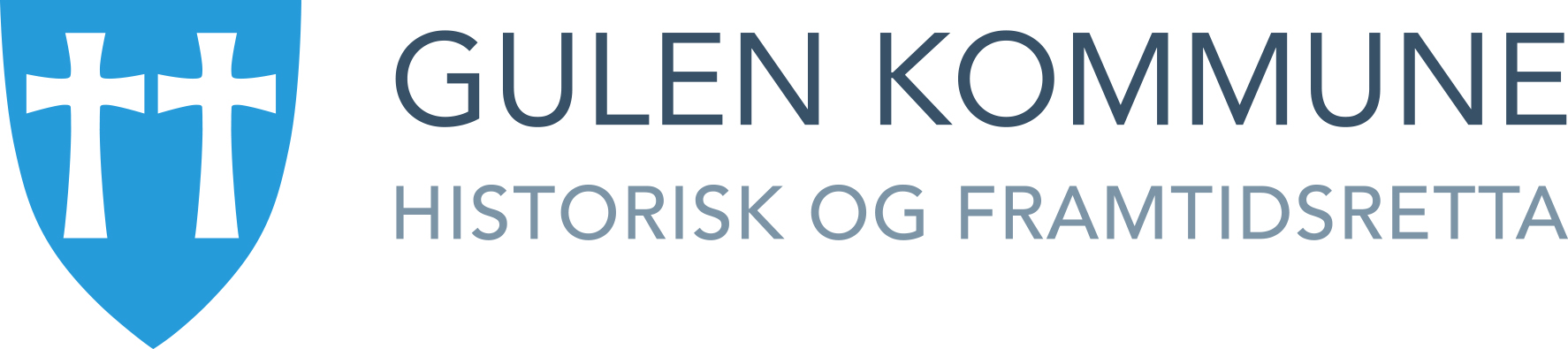 Fleire nøkkeltal:
- Kompetanse
- Utdannning
- Rekruttering

Kva vil framtidige arbeidsplassar krevje av kompetanse?

Finn me denne lokalt?
I regionen?

https://www.ssb.no/kommunefakta/gulen
Ein bu- og arbeidsregion
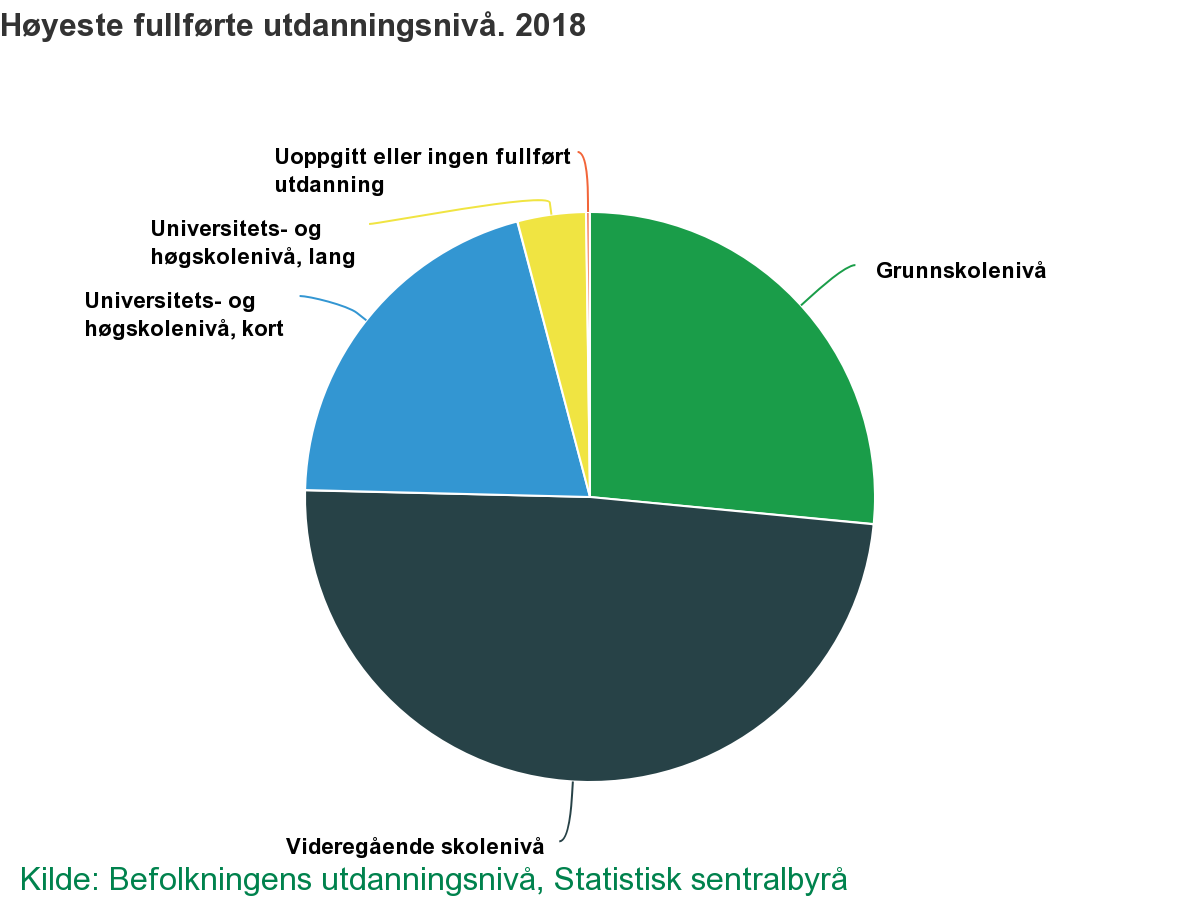 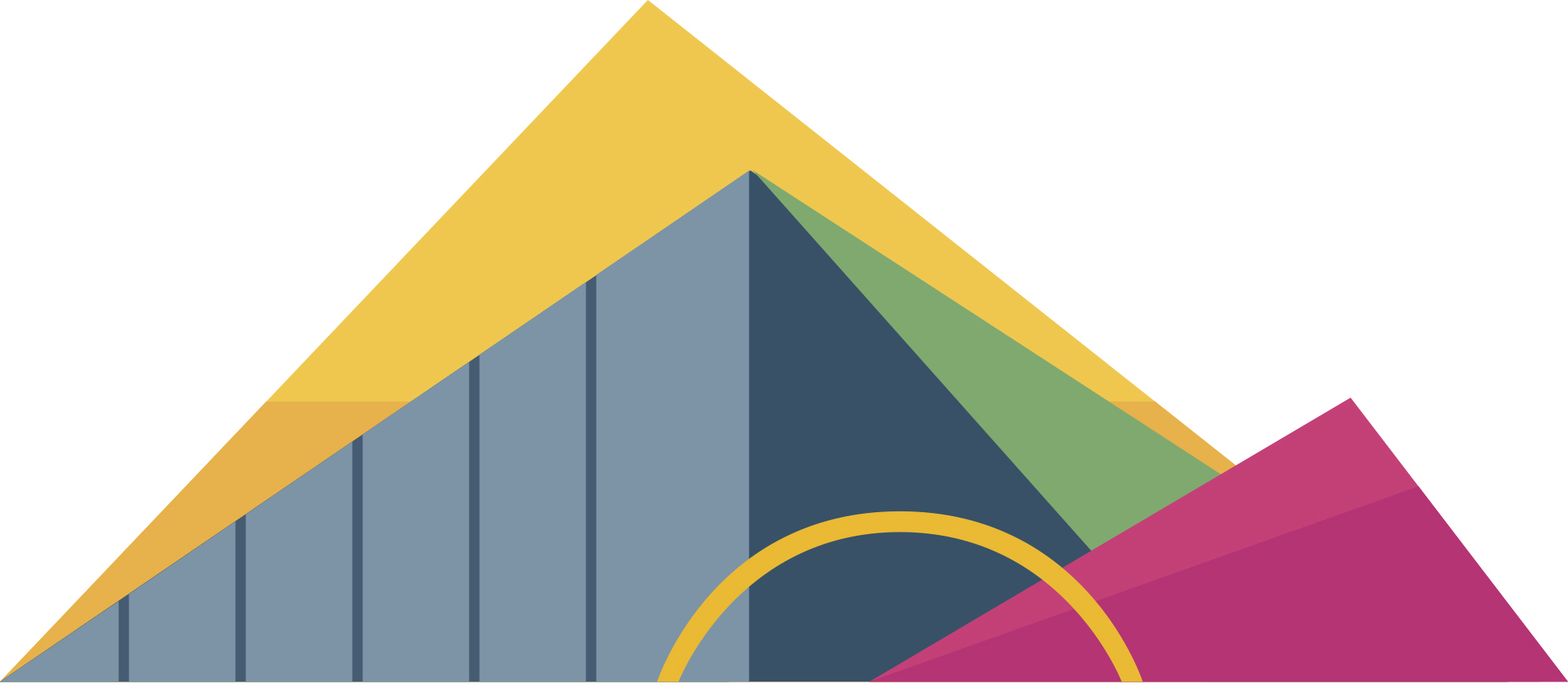 Kommunen sin rolle
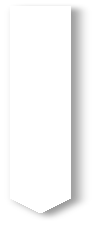 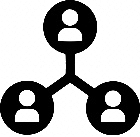 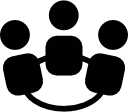 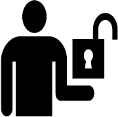 Regionrådet
Strategisk posisjonering
Vertskapsattraktivitet
Storskalafordeler
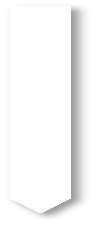 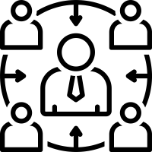 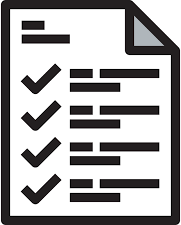 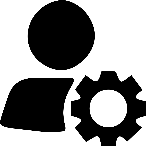 Kommunene
Tilrettelegger
Planlegger
Forvalter
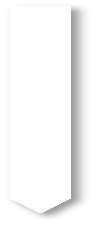 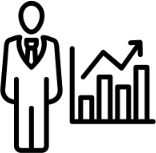 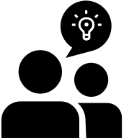 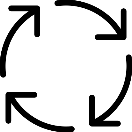 Nærings-  utviklingsselskap
Innovasjon
Forretningsutvikling
Entreprenørskap
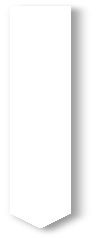 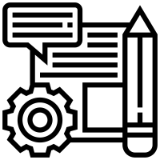 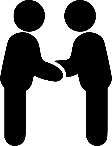 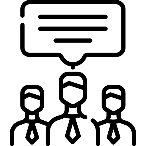 Næringslag
Næringsrepresentant
Rammebetingelser
Møteplass
Side 23
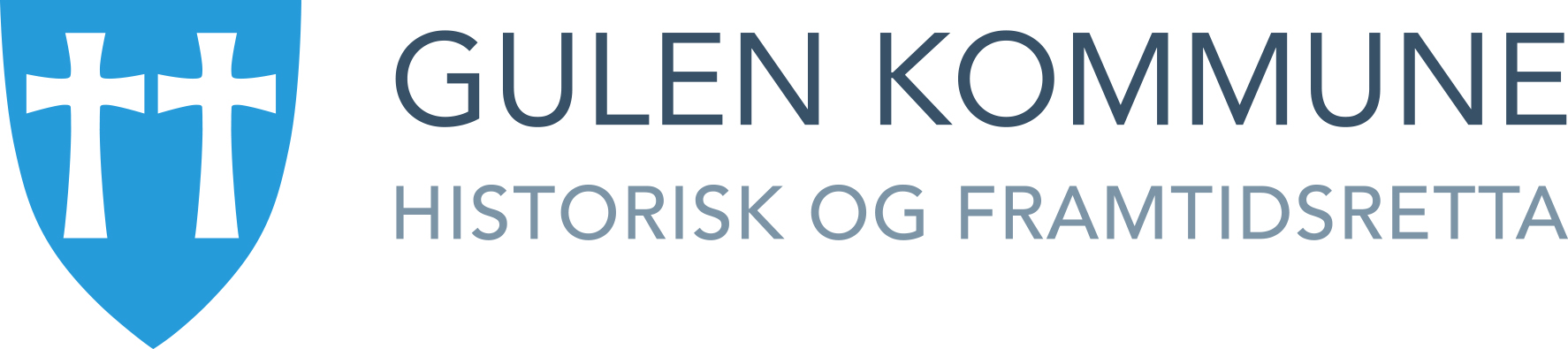 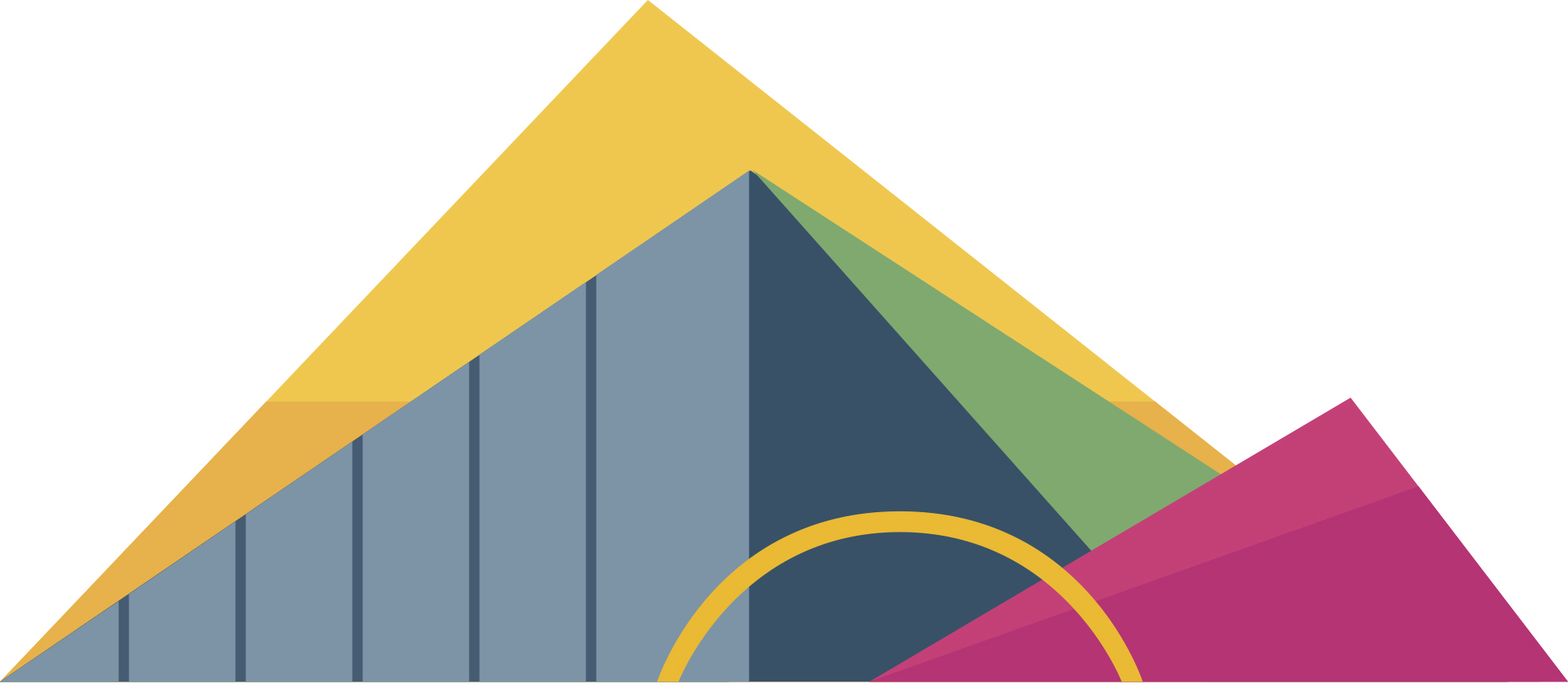 Kommunen som samfunnsutviklar
Valgmoglegheitar; kjelde:Distriktssenteret
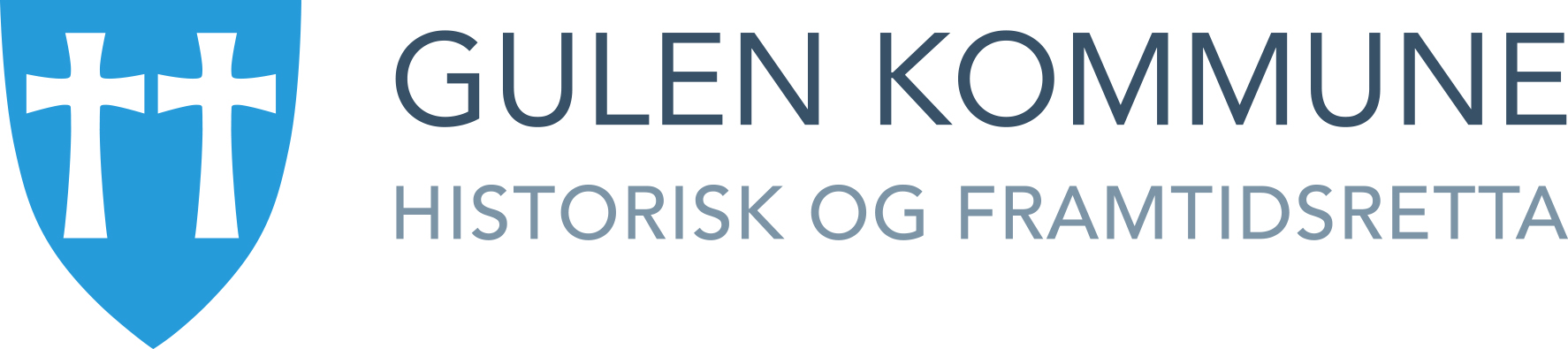 Fire utfordringar som lokal samfunnsutvikling må handtere:
Endra folkesamansetting og folkehelseutfordringar -folketalutvikling

2.  Klimaendringar og det grøne skiftet

3.  Omstilling i næringslivet, nye kompetansebehov og livslang læring

4.  Lokale sentrumsområder vert tappa for handel og aktivitet
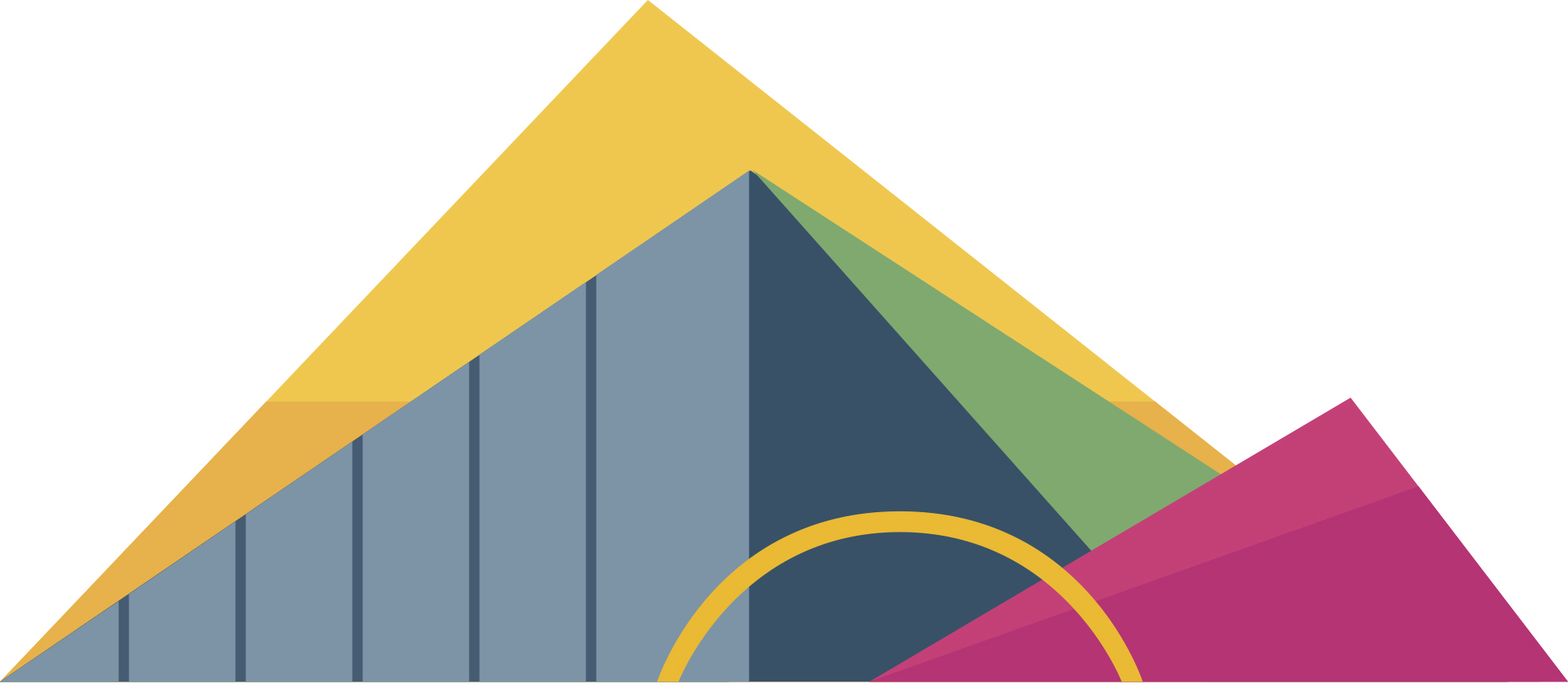 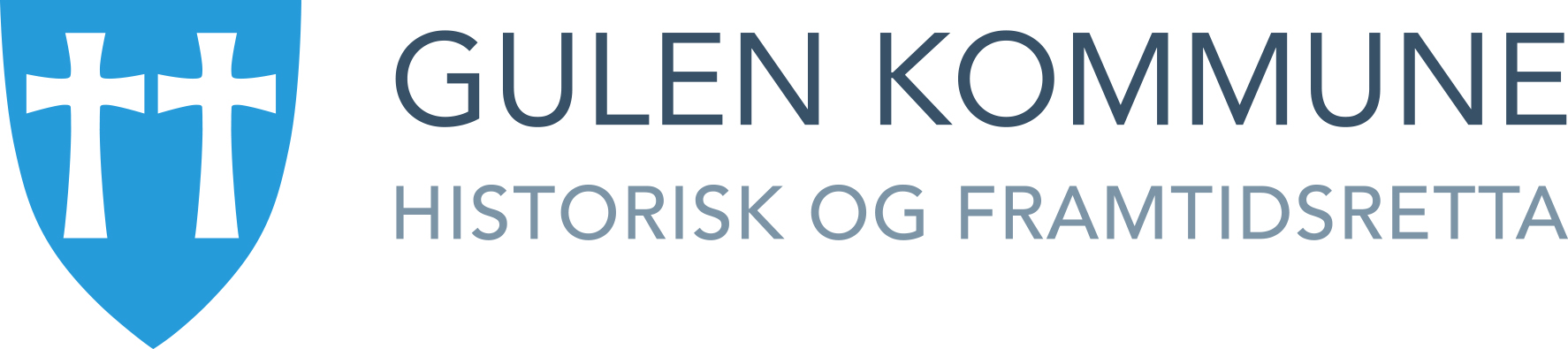 Tilflytting: Korleis kan kommunen påvirke tilflyttinga?
Inspirere: Omdømmebygging, promoteringskampanjer, annonsering

Informere: Bustad- og arbeidstilbod, tenester og fritidsaktivitetar -avgjerdsgrunnlaget for tilflyttarar (nettsider, databaser, brosjyrer)

Lage møteplasser: Møte målgruppa ansikt til ansikt, vise seg fram i praksis og gjere avtaler for nærare oppfølging. 

Formidling/personleg rettleiing: Tilpassa informasjon, råd og hjelp, kanskje også omvising (bygdelivskontakt, kommuneverter, tilflytterkontor o.l.) Personlige møter gjer også at tilflyttarar kjenner seg velkomne inn i eit fellesskap der kvar og ein betyr noko.

Tilrettelegging for å bedre bosettingsgrunnlaget:  Bruke rekrutteringsprosessar til også å selge inn kommunen som bustad, ikkje berre promotere jobben dei treng arbeidskraft til. Samarbeid mellom offentlig, privat og frivillig sektor.
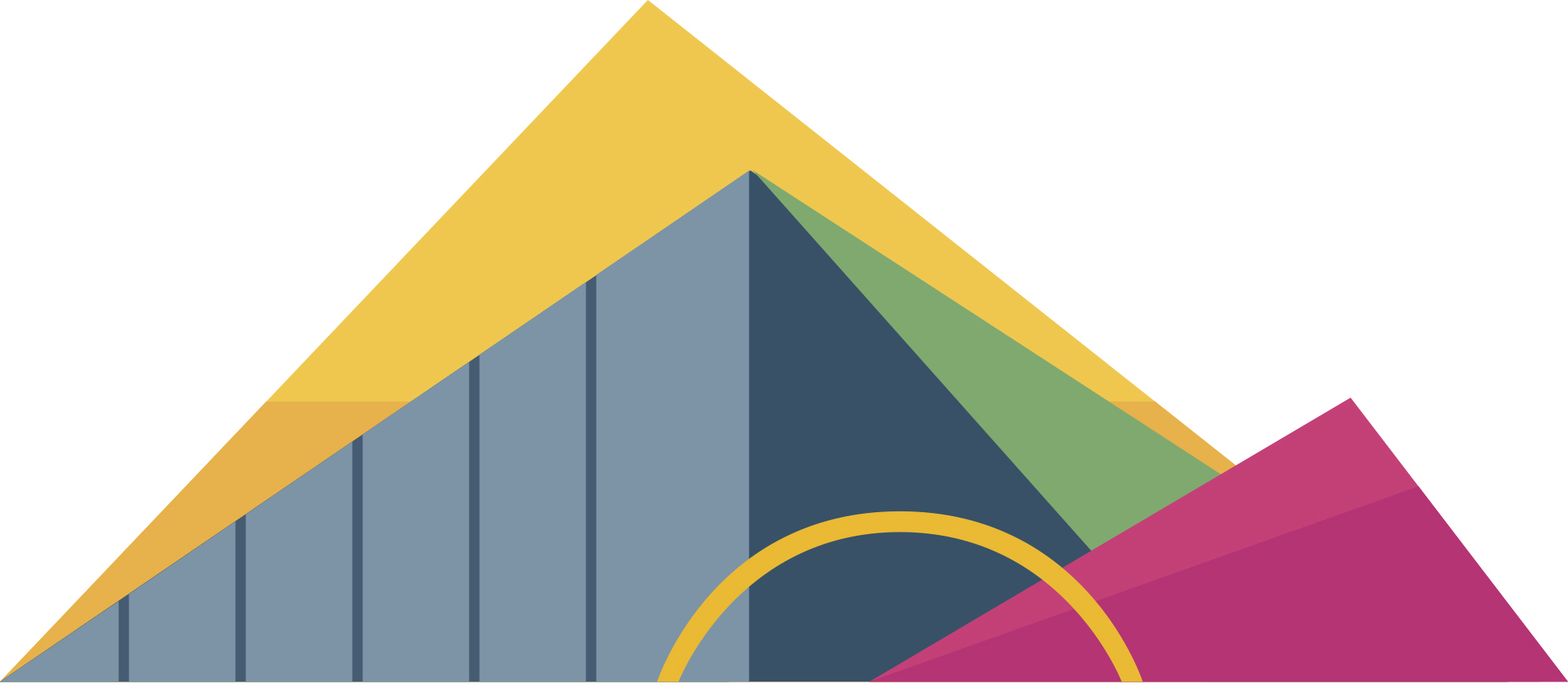 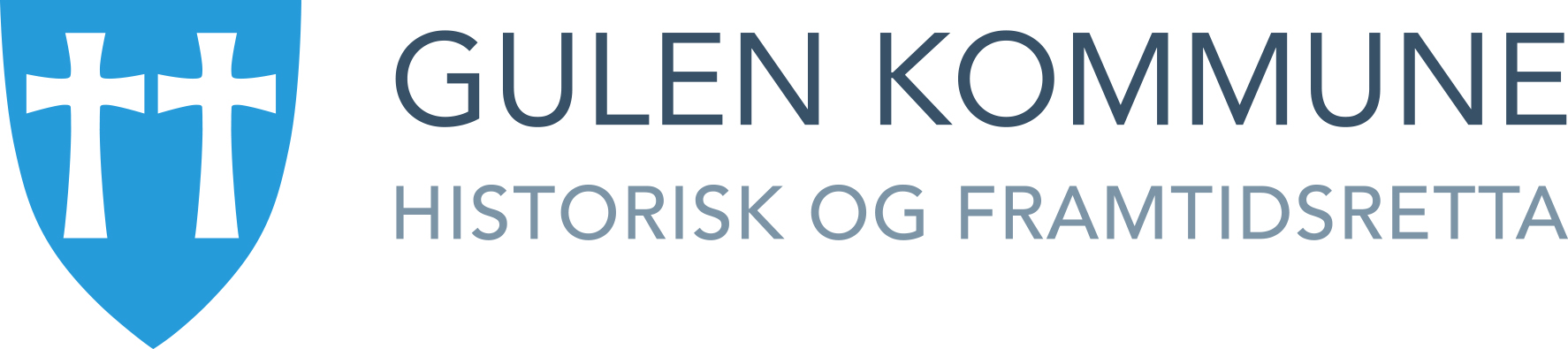 Næringsutvikling: Korleis kan kommunen påverke næringsutviklinga?
Samarbeid om arbeidsmarknad, rekruttering av arbeidskraft og næringsutviklarrolla

Leggje til rette for nye verksemder

Gode samarbeid mellom oppvekst og næringsliv 

Regionale traineeordninger 

Sysselsetting, tilflytting og inkludering av tilflyttarar

Bustadpolitikk

Tettstedsutvikling

Infrastruktur
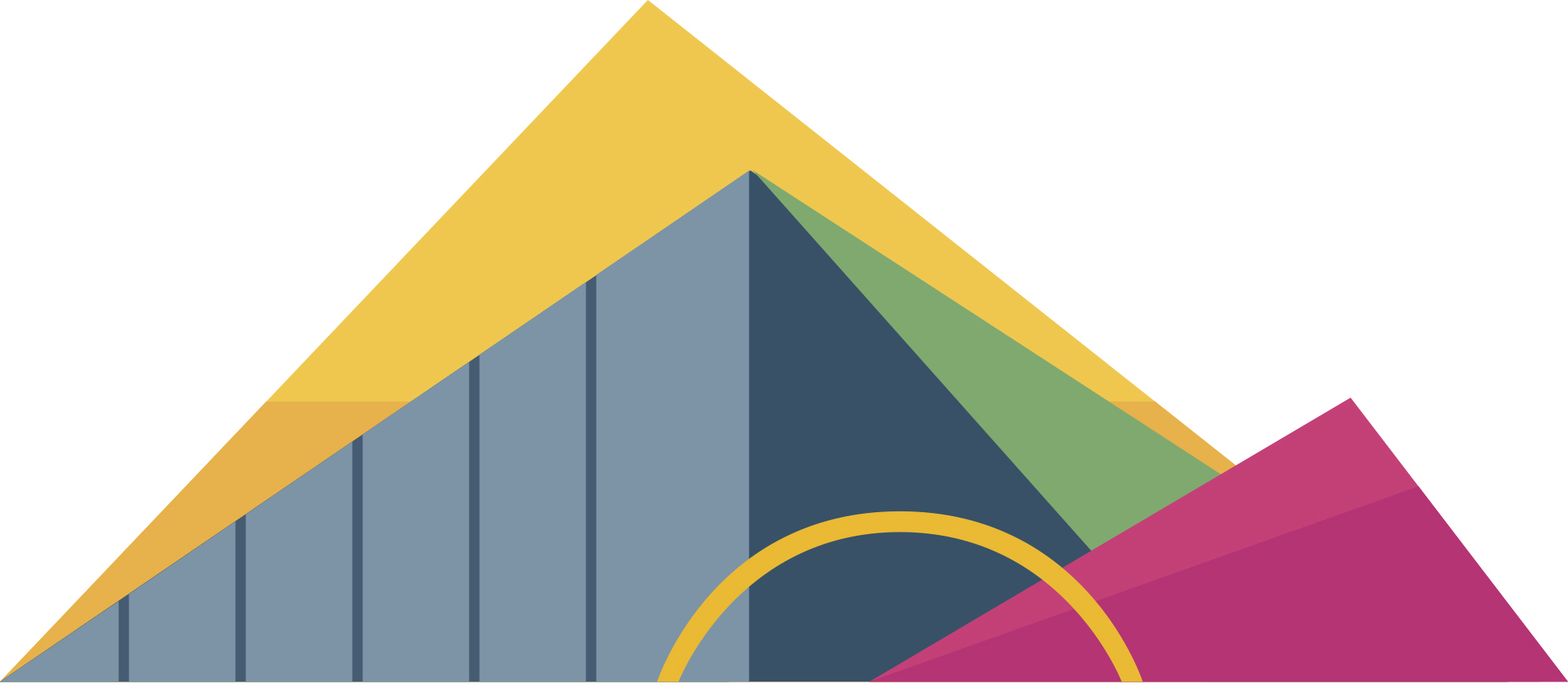 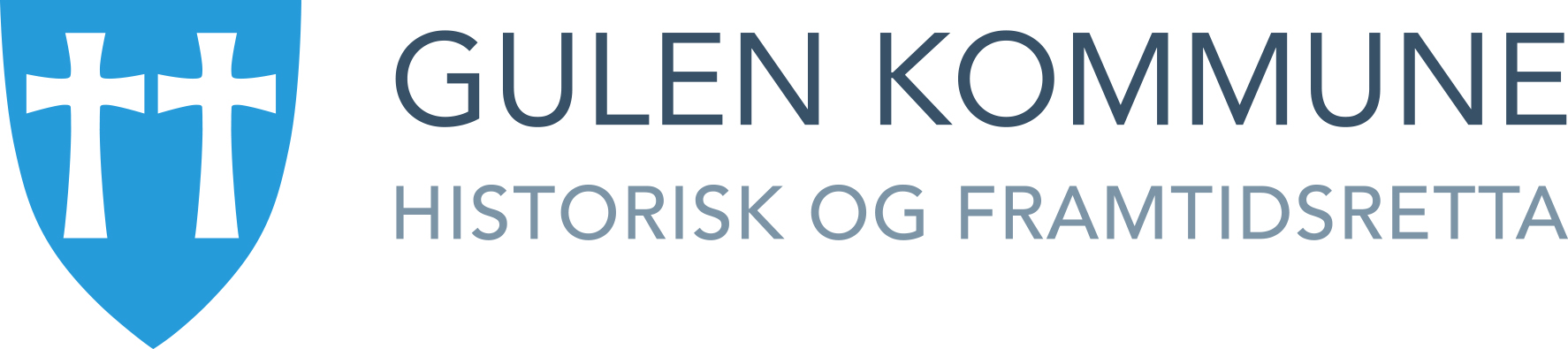 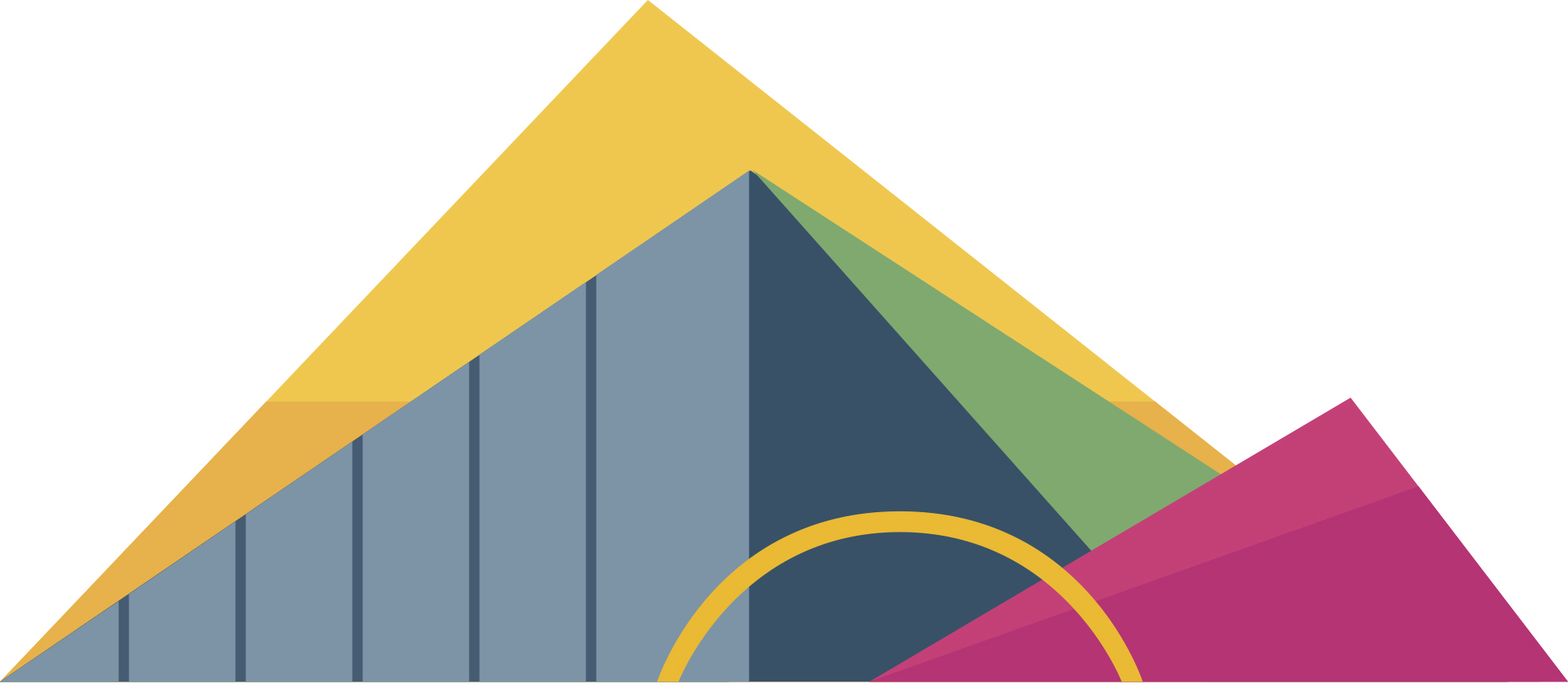 Tilretteleggarrolla
Drøfting